Annual CACFP Required Staff Training Resource
This train-the-trainer resource has been developed as a basic outline to assist institutions with CACFP annual required staff training
Customization of this PowerPoint will be needed to reflect how your organization operates its CACFP program 
This training resource must be updated at least annually by your organization to ensure that it meets current CACFP requirements
Staff Training Reference sheets are available on the OSPI Child Nutrition website to provide guidance
Annual Staff Training for Independent Centers Reference Sheet (www.k12.wa.us)
Annual Staff Training for Sponsoring Organizations Reference Sheet (www.k12.wa.us)
[Speaker Notes: OSPI Child Nutrition has developed a training for you to use and make your own for the annual CACFP required training.
This train the trainer resource has been developed as a basic outline to assist institutions with CACFP annual required training
Customization of this Power point will be needed to reflect how your organization operates its CACFP program – there are places in the training slides that are highlighted that you can add your own resources and if you are an independent you will need to remove the sponsoring organization items
This training resource must be updated at least annually by your organization to ensure that it meets current CACFP requirements
Staff Training Reference sheets are available on the OSPI Child Nutrition website to provide guidance]
Active Learning Strategies
Strategies for better retention and more enjoyable learning:

Think-Pair-Share: Simple and effective! Develop an open-ended question (avoid “yes/no” response questions!) about the content; ask staff to take a minute to think about it for themselves, then another minute or two to share with a partner, and then ask for people to share with the whole group.
Problem-based learning: Create a short example scenario which focuses on a problem or topic that you think needs additional practice. Have staff talk about the scenario in small groups, and then ask for volunteers to share their solutions with the whole group.
Roleplay: For content with a lot of physical components or moving pieces (such as meal service strategies, meal counting, etc.), having participants act out the part of children, caregivers, and servers can be great practice.
[Speaker Notes: Research shows that participants learn better and retain more information when they have the chance to engage with the materials. Here are some simple strategies you can use right away! Find opportunities to insert some of these short activities during the training slides that follow.]
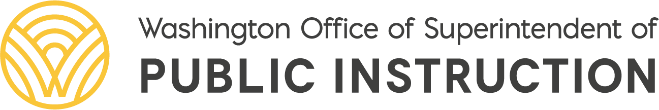 [Speaker Notes: USDA provides updates and training to the State Agency which is OSPI Child Nutrition. 

OSPI Child Nutrition/State Agency has a permanent agreement with USDA to administer CACFP in WA, therefore it is OSPI’s  responsibility to   
Provide training to Institutions/Sponsors annually. 

Institutions/Sponsors must train current and new staff on required CACFP topics at their sites where CACFP is operated.]
Required Annual CACFP Staff Training Documentation
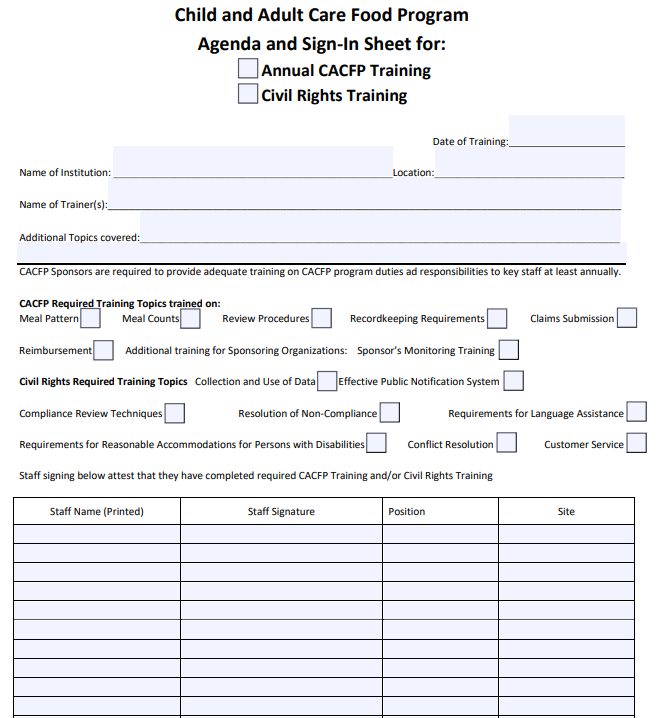 Annual CACFP Training and Civil Rights Training Agenda and Sign In Sheet
[Speaker Notes: OSPI Child Nutrition has developed an Agenda and Sign in Sheet for your use.
This agenda and sign in sheet can be used for to document both CACFP Required Annual Training and Civil Rights Training
Add the date of the training
Name or your Institution and the location of the training
Name of the trainer
Any additional topics related to CACFP that you are going to cover 
Check the Training topics that are going to be covered
If just a few topics are going to be covered check only those and at another training the others will need to be covered
Remember you will need to train on all topics within the year so tracking this is important
Be sure your staff prints their name; signs with their signature; lists their position and the site they work at.
When staff signs in and they are attesting to attending annual CACFP training]
Required Annual CACFP Staff
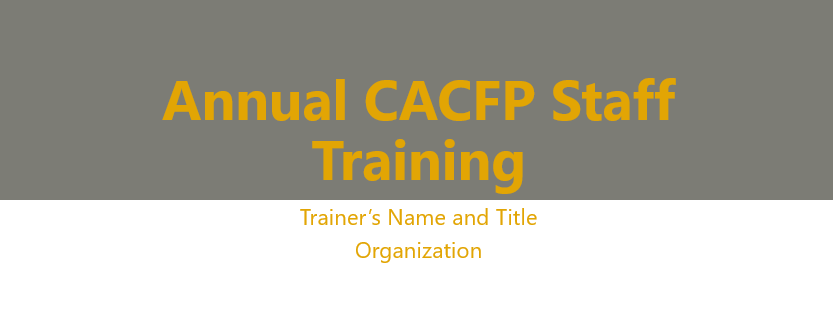 Annual CACFP Training Customizable PowerPoint for your use!
[Speaker Notes: This customizable power point presentation may be used for your organization’s annual required training and as needed for new hires!  Edit this slide to reflect the Trainer’s name title and your organization!]
Annual CACFP Staff Training
Trainer’s Name and Title
Organization
[Speaker Notes: First slide in the Annual CACFP Staff Training PPT.

ADD TRAINER’S NAME AND TITLE AND ORGANIZATION]
Required Annual CACFP Staff Training Documentation
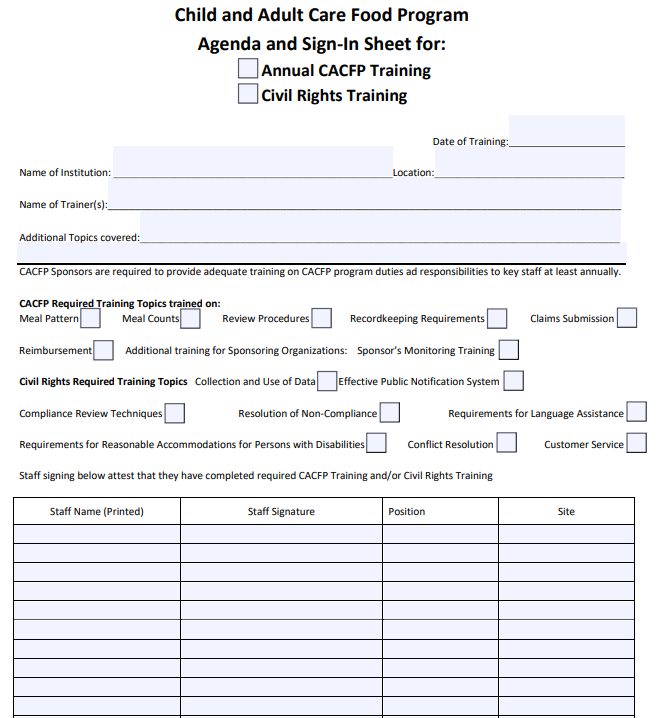 Annual CACFP Training and Civil Rights Training Agenda and Sign In Sheet
Our organization needs to ensure that staff has received CACFP annual required training
Print your name; signature; position and site you work at
Signing your name certifies you were in attendance and received the required CACFP annual training
[Speaker Notes: EDIT THIS AS NEEDED
Our organization needs to ensure that you have received the required CACFP annual training. Please print your name, sign, list your position and the site you work at.
When you sign your name on the agenda you are certifying you were in attendance today and received training on the marked CACFP required topics.]
Annual Staff Required Training Topics
To ensure compliance with CACFP there are six required training topics that you will be receiving training on today:
Meal Pattern
Meal Counts
Claims Submission and Review Procedures
Recordkeeping Requirements
Reimbursement Process
Civil Rights
*Sponsoring Organizations: Add training for Staff with Monitoring Responsibilities
Annual Staff Training for Independent Centers Reference Sheet (www.k12.wa.us)
Annual Staff Training for Sponsoring Organizations Reference Sheet (www.k12.a.us)
[Speaker Notes: EDIT THIS SLIDE AS NEEDED
To ensure compliance with USDA CACFP program there are six required topics that you will be receiving training on today.  

These include: CACFP Meal Pattern, Meal Counts, Claims Submission and Review Procedures, Recordkeeping Requirements, Reimbursement Process and Civil Rights

For Sponsoring Organizations monitoring staff there will be one more topic Training for Staff with Monitoring Responsibilities – Highlighted – remove for independent sponsors and leave but remove highlight for Sponsoring Organizations.]
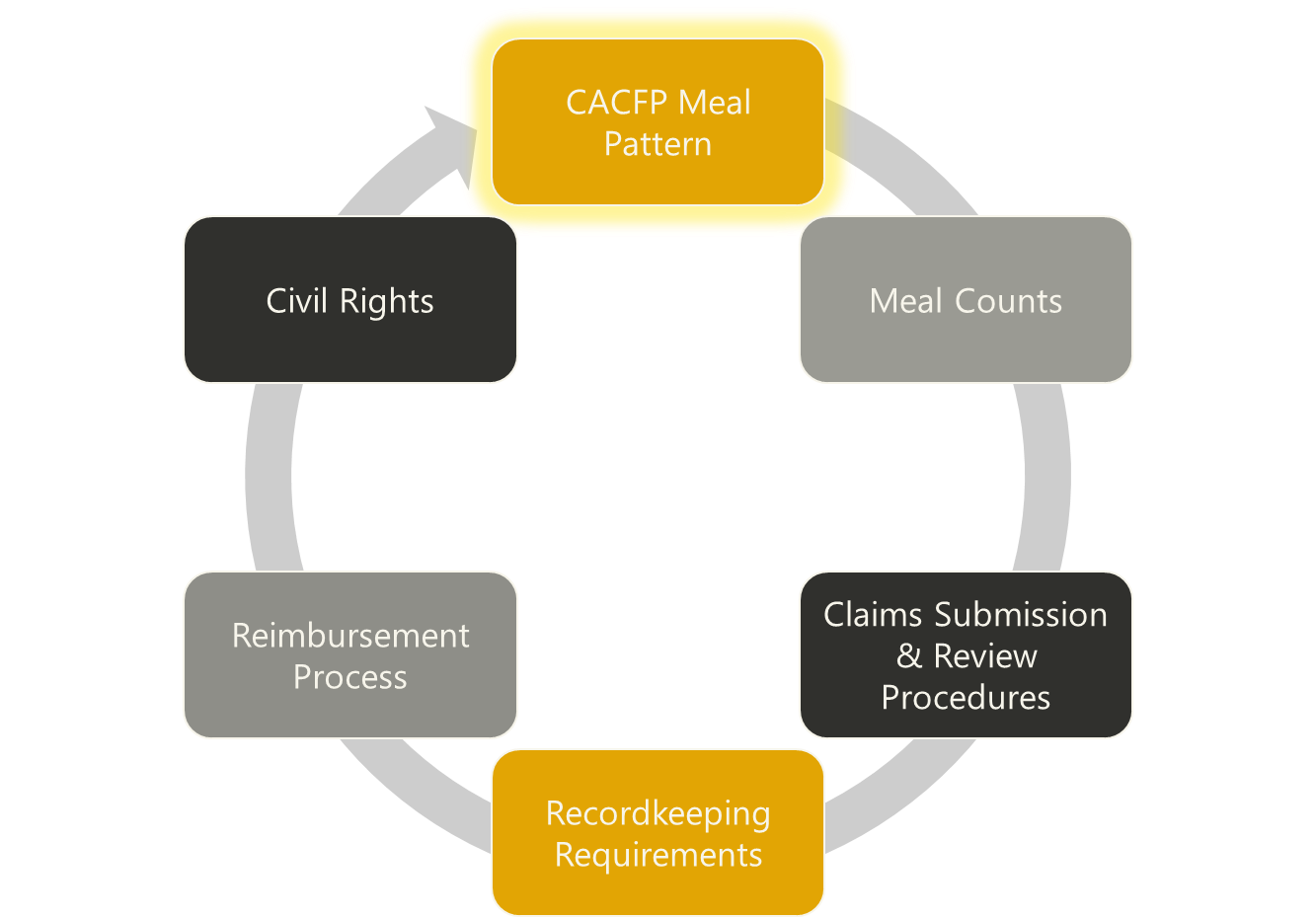 Staff Training
[Speaker Notes: LET’S START WITH THE CACFP MEAL PATTERN]
CACFP Meal Pattern
What you need to know:
Ensure the Meal pattern on the menu is being followed
How much food is required to be offered or served at the meal or snack to each participant
The timeframe meals/snacks are served in 
What meal style is used
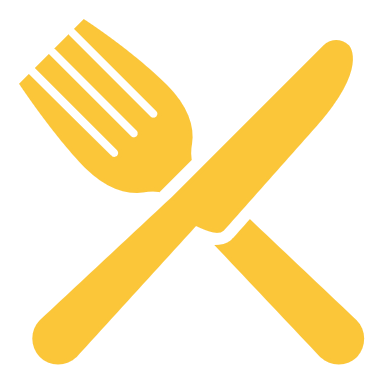 [Speaker Notes: CACFP Meal Pattern 
What you need to know:
Ensure the Meal pattern on the menu is being followed
How much food is required to be offered or served at the meal or snack for each participant
What is the timeframe that meals/snacks need to be served in
What meal style is used]
CACFP Meal Pattern and The Menu
Why do you need to understand the Meal Pattern and the Menu?
You need to know the meal pattern to ensure all components are served to the participants and in the required minimum amounts 
Appreciate feedback on what participants enjoy on the menu!
Insert image of your menu here .
[Speaker Notes: Why do you need to have knowledge about the Menu and meal pattern
Since you are serving the meals/snacks to participants and have knowledge of the meal pattern you can ensure all components are being served  –if one is missing you can let the cooks know.
Feedback is appreciated!  If there are food items participants aren’t enjoying perhaps there is another way to offer or prepare those items or if there are some new items that you think participants would like share so we can research a standardized recipe that meets CACFP requirements.]
Infant Meal Pattern, Infant Meal Form and Standard Infant Menu
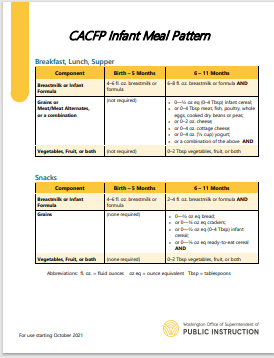 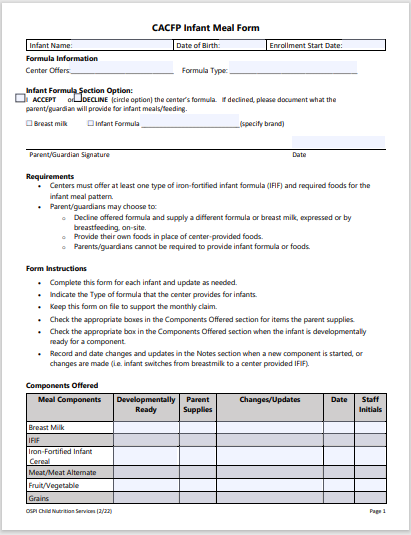 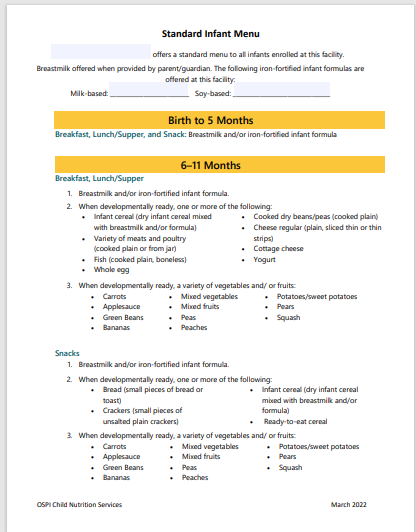 [Speaker Notes: DELETE THIS SLIDE IF YOU DO NOT HAVE INFANTS IN YOUR CENTER

Infant Meal Patterns
CACFP Infant Meal Pattern Requirements are found on this first handout 
The Infant Meal pattern is broke down into 2 groups: Birth – 5 months and 6 – 11 months.
Formula or Breastmilk or portions of both must be served at all meals and snacks;  Infant Cereal and other infant foods are to be offered as developmentally appropriate. 
Fruit juices are not creditable for infants
All grains served must be made with enriched or whole grain meal or flour.
Infant formula and dry infant cereal must be iron fortified
CACFP Infant Meal Form – the second handout –
This must be posted in the infant classroom so it can be referenced
Must be completed for each infant enrolled and updated as needed; it tracks and documents developmental readiness for each infant
Type of formula center provides must be indicated on form – center needs to provide only one iron fortified infant formula and parent may choose to decline and supply another formula and/or provide breastmilk.
Parents are allowed to provide one food item and center is still allowed to claim meal/snack; or parents can supply more than one component and then the meals/snacks are not claimable
Parent/guardians cannot be required to provide infant formula or food
Infant feeding documentation is required regardless of claiming infant meals or not 
Standard Infant Menu – third handout
This Standard Infant Menu must be posted in the infant room and needs to have the center identified and list the milk based and/or soy based formula that is offered at the center
This Standard menu is divided into 2 age groups Birth – 5 months and 6 -11 months
Use this menu along with the CACFP Infant Meal Form to ensure that infants are fed at their developmental readiness
A serving of a component is required to be offered when the infant is developmentally ready to accept it.  All components must be offered in the full minimum portion.]
Infant Meal Pattern Resources
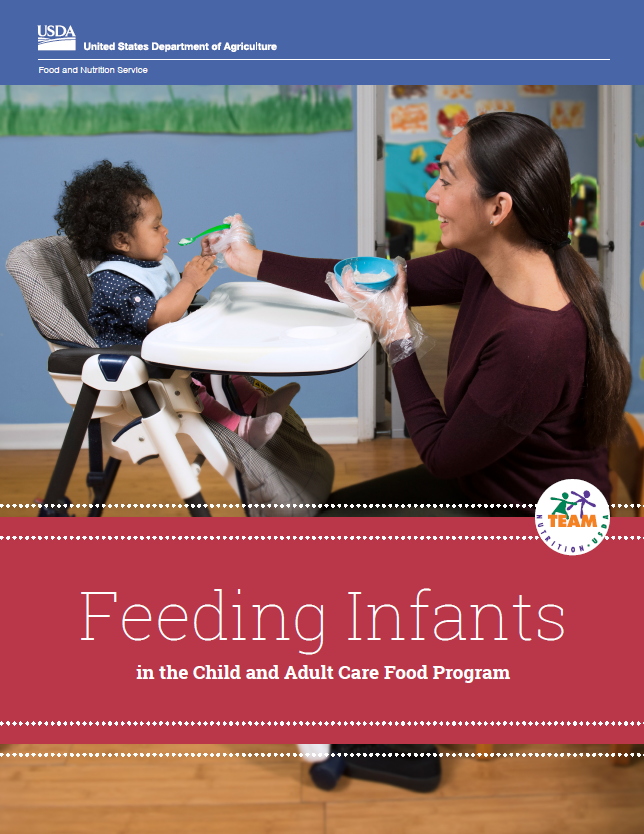 Infant Feeding Resources are found on the OSPI Child Nutrition website as well as at the below links:

Feeding Infants in the Child and Adult Care Food Program | Food and Nutrition Service (usda.gov)

Infant Feeding— Meal Requirements Reference Sheet (www.k12.wa.us)
[Speaker Notes: DELETE THIS SLIDE IF YOU DO NOT HAVE INFANTS IN YOUR CENTER
Great resource to take a look at!]
CACFP Meal Pattern - Breakfast
A reimbursable breakfast must include:

Fluid Milk 
Grain (Bread/Cereal) OR a Meat/Meat Alternate (Scrambled Eggs/Yogurt)
Fruit or Vegetable or a combo of both
All components must be offered in at least the minimum portion as outlined by CACFP for that age group
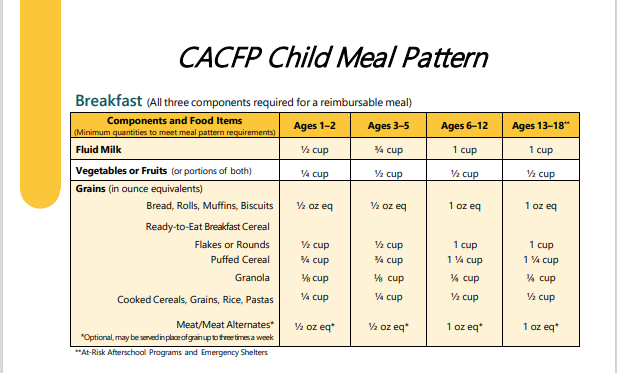 [Speaker Notes: Let’s check out the CACFP Child Meal Pattern
What is required for a reimbursable Breakfast?
Fluid Milk 
		1 % for children 2 and older 
		Whole for children under 2
Grain (Bread/Cereal) OR a Meat/Meat Alternate (Scrambled Eggs/Yogurt)
And a Fruit or Vegetable or a combo of both
And all components must be offered in at least the minimum portion outlined by CACFP for that age group (you can see those on the meal pattern handout provided)]
CACFP Meal Pattern – Lunch/Supper
A reimbursable lunch/supper must include all 5 components:

Fluid Milk
Meat/Meat Alternate
Grain (Bread, Rice, Noodles)
Fruit
Vegetable 
All components must be offered in at least the minimum portion outlined by CACFP for that age group
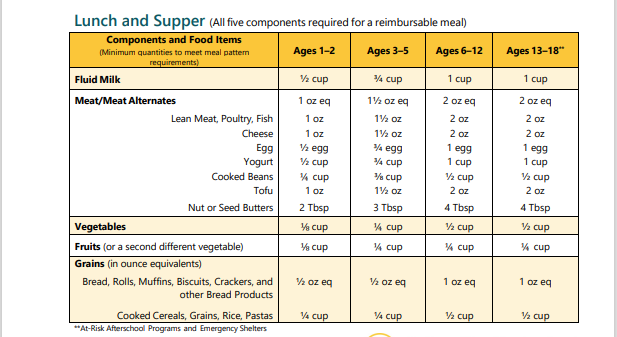 [Speaker Notes: What’s required for a reimbursable Lunch/Supper
Fluid Milk
Meat/Meat Alternate
Grain (Bread, Rice, Noodles)
Fruit
Vegetable (a combination of two different vegetables may be offered instead of a fruit and a vegetable at a lunch or supper)
All components must be offered in at least the minimum portion outlined by CACFP for that age group]
CACFP Meal Pattern Snack
A reimbursable snack must include:
Two of the five components
Cannot offer two items from the same group 
(carrot rounds and celery sticks; would need to offer another item such as a cracker)
All components must be offered in at least the minimum portion outlined by CACFP for that age group.
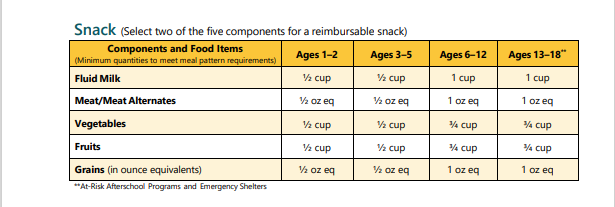 [Speaker Notes: What’s required for a reimbursable snack
A reimbursable snack incudes two of the five components and it must be offered in at least the minimum portion outlined by CACFP for that age group
Cannot offer two items from the same group (ie carrot rounds and celery sticks; would need to offer another item like a cracker)
all components must be offered in at least the minimum portion outlined by CACFP for that age group]
CACFP Meal Pattern Charts
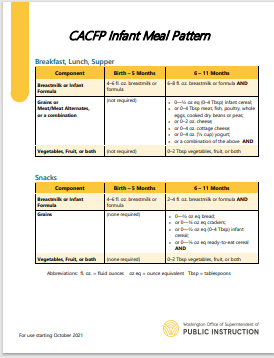 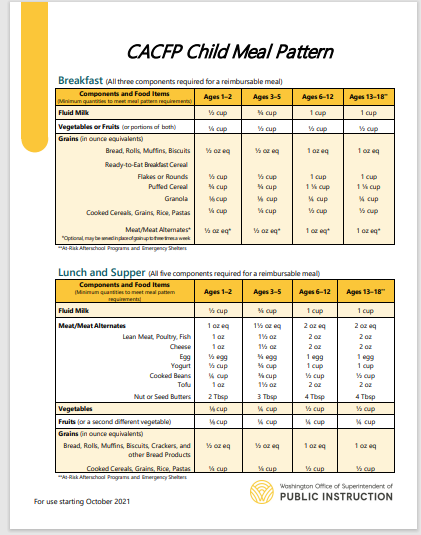 Post these CACFP Meal Pattern charts in your classrooms for your reference to ensure reimbursable meals and snacks are offered.
[Speaker Notes: Post these CACFP Meal Pattern charts in your classrooms for your reference to ensure reimbursable meals and snacks are offered and they meet the meal pattern.
Serving sizes on the charts are the minimum required serving sizes for the CACFP meal pattern; you can always serve more but not less.]
CACFP Meal Pattern - Milk
CACFP Requirements for milk:
It must be served in fluid form
1 year old: Whole milk (including lactose-free options)
2 years and older: Fat Free/Skim or 1% milk (including lactose-free options)
Ensure that the cup holds the entire required minimum portion of milk
During family style if a child does not serve the required minimum portion of milk then a second offering is required to allow for child to serve more milk
If the milk is pre-served it must meet the required minimum portion the first serving
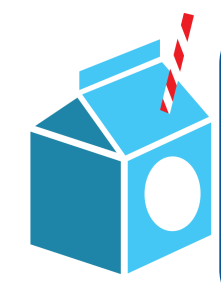 [Speaker Notes: CACFP Requirements for milk:
It must be served in fluid form
1 year old: Whole milk (including lactose-free options)
2 years and older: Fat Free/Skim or 1% milk (including lactose-free options)
Ensure that the cup holds the entire required minimum portion of milk
During family style if a child does not serve the required minimum portion of milk then a second offering is required to allow for child to serve more milk
If the milk is pre-served it must meet the required minimum portion the first serving]
CACFP Meal Pattern – Non-Dairy Substitutions for Milk
Non-Dairy Beverages are creditable ages 1 year and older when a Request for Fluid Milk Substitution is on file for the approved OSPI Non-Dairy Beverages list. 
OSPI Child Nutrition Services Milk Substitutes Handout (www.k12.wa.us
If the substituted item is not on the approved list then a Request for Special Dietary Accommodation form is required.
Special Dietary Needs Reference Sheet (www.k12.wa.us)
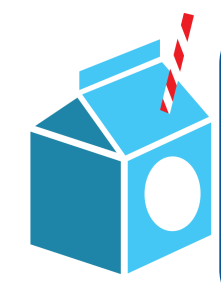 [Speaker Notes: EDIT THIS SLIDE TO OUTLINE YOUR PROCESS – HOW YOU HANDLE NON DAITY SUBS AT YOUR CENTER(S)
Non-Dairy Beverages are creditable ages 1 year and older when a Request for Fluid Milk Substitution is on file for the approved OSPI Non-Dairy Beverages list. 
Request for Special Dietary Accommodations (www.k12.wa.us)
OSPI Child Nutrition Services Milk Substitutes Handout (www.k12.wa.us
If the substituted item is not on the approved list then a Request for Special Dietary Accommodation form is required.
Special Dietary Needs Reference Sheet (www.k12.wa.us)]
Children requiring special diets will need the Request for Special Dietary Accommodations completed and signed by the parent and a State Recognized Medical Authority
Meals/Snacks that do not meet the meal pattern for parent preference or when there is not a documented Special Dietary Needs/Fluid Milk sub form must not be counted in the meal counts

Special Dietary Needs Reference Sheet (www.k12.wa.us)
Request for Special Dietary Accommodations (www.k12.wa.us)
CACFP Meal Pattern – Special Dietary Needs
[Speaker Notes: EDIT THIS SLIDE TO OUTLINE YOUR PROCESS – HOW YOU HANDLE SPECIAL DIETARY NEEDS AT YOUR CENTER(S)
Children requiring special diets the Request for Special Dietary Accommodations will need to be completed and signed by the parent and a State Recognized Medical Authority
Special Dietary Needs Reference Sheet (www.k12.wa.us)
Request for Special Dietary Accommodations (www.k12.wa.us)]
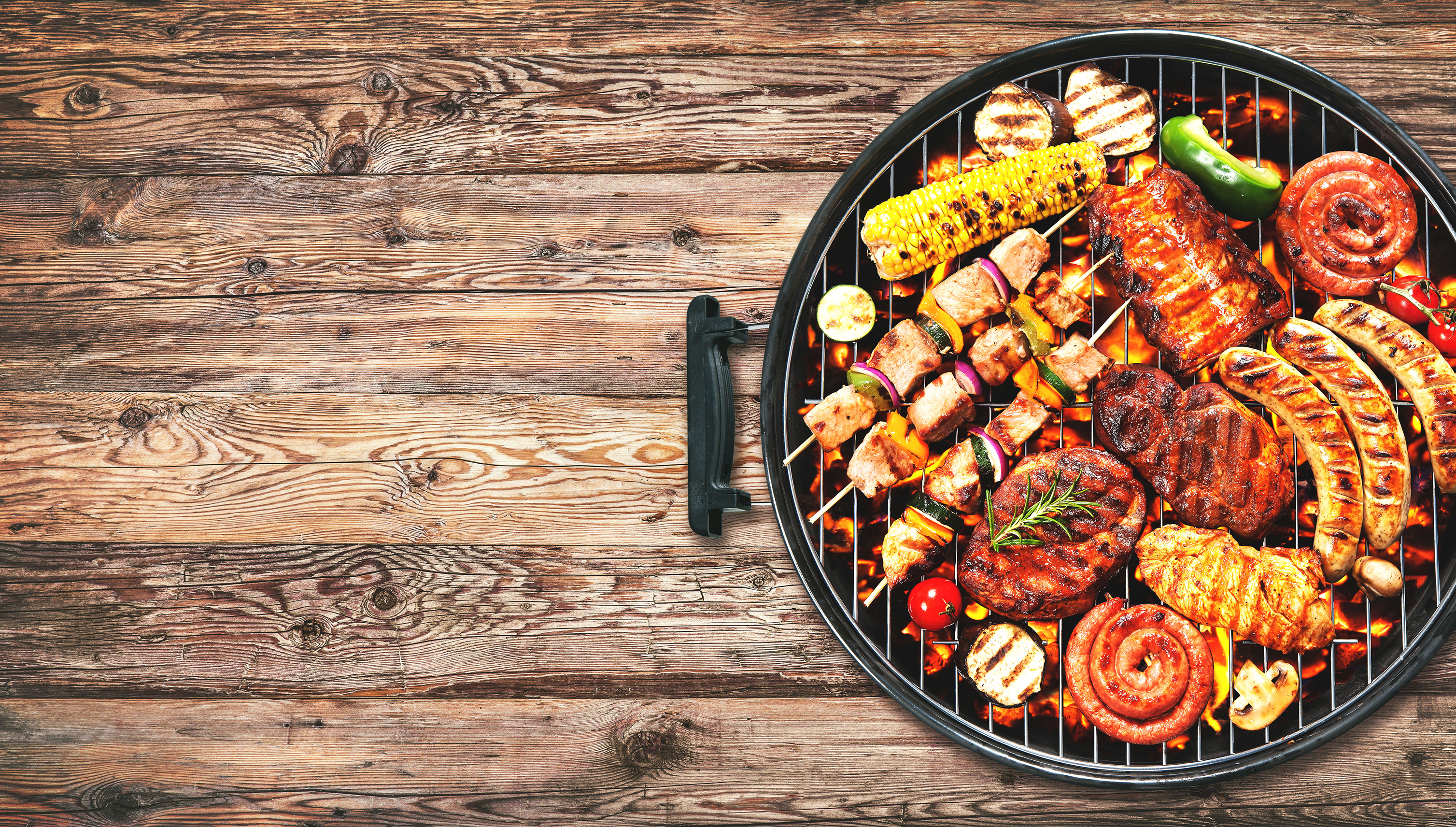 Test your menu knowledge!
Does this meal meet the CACFP Meal Pattern?

Today’s lunch menu:
Milk
Chicken
Zucchini and Corn
Strawberries

No.  What is missing?  Right! The Grain Component!
What should you do?  Call the kitchen and request a grain item so the meal can be counted for reimbursement!
[Speaker Notes: Read the slide
Do you think this meal meets the CACFP Meal Pattern?

Today’s lunch menu:
Milk
Chicken
Peas
Strawberries

No.  What is missing?  Right the Grain Component!
What should you do?  Call the kitchen and request a grain item so the meal can be counted for reimbursement!]
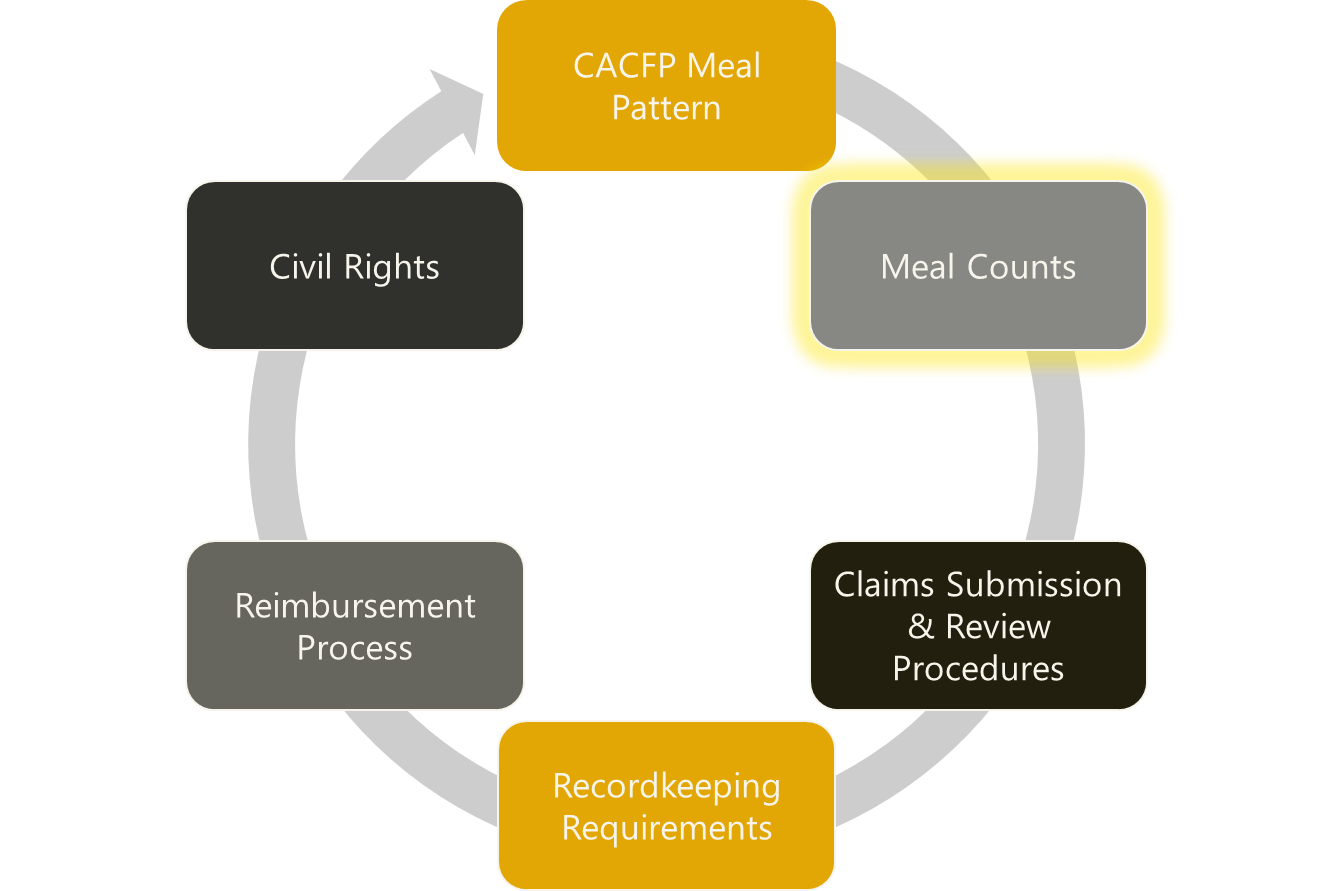 Staff Training
[Speaker Notes: NOW WE WILL TALK ABOUT MEAL COUNTS]
Meal Counts – Times of Meals/Snacks
Ensures meals and snacks are served at approved times 
Meals/Snacks served at approved times are reimbursable
Only two meals and one snack is served daily
We offer ______ meals and _____ snacks per day (add your info to this sentence and edit the chart below)
Edit this schedule to reflect YOUR center’s meals and meal times.
Breakfast		7:00 am – 8:00 am
Morning Snack	9:00 am – 10:00 am
Lunch			11:00 am – 12:30 pm
Afternoon Snack	2:00 pm – 3:00 pm
Supper		4:30 pm – 5:30 pm
[Speaker Notes: UPDATE THIS SLIDE TO MATCH YOUR MEALS/SNACKS AND TIMEFRAMES THAT YOU HAVE BEEN APPROVED FOR IN WINS.
Remember meals and snacks must be served within these approved timeframes or the meals and snacks are not reimbursable.
Ensures meals and snacks are served at approved times 
Meals/Snacks served at approved times are reimbursable
Only two meals and one snack is served daily
In order to offer more than 3 feedings must be approved by OSPI (Additional requirements) 
Review meal count requirements – by name meal counts]
Meal Style Pre-portioned
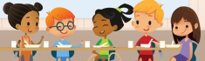 Pre-portioned: 

All food components are pre-portioned for each participant

Meal components are served on a plate or in a bowl 

Fluid milk is provided in a cup

Minimum portion sizes of each required component must be served together to each participant at the beginning of the meal.

Meal counts must be done once each participant has been served their meal/snack
[Speaker Notes: DELETE THIS SLIDE IF YOU DON’T DO PRE-PORTIONED MEAL STYLE
Pre-portioned: 
All food components are pre-portioned for each participant

Meal components are served on a plate or in a bowl 

Fluid milk is provided in a cup

Minimum portion sizes of each required component must be served together to each participant at the beginning of the meal.

Meal counts must be done once each participant has been served their meal/snack]
Meal Style: Family Style
All required meal components must be placed on the table at the same time
Adequate amounts of each food item must be placed on the table to provide at least the minimum portions for each participant to be served 
If adults are participating in the meal, there must be enough portions for the adults to role model
Participants may serve themselves from the serving dishes
Supervising adults may assist participants. If the adult serves the item it must meet the full minimum portion.
Allows participants to make food choices base on individual appetites and food preferences
[Speaker Notes: DELETE THIS SLIDE IF YOU DON’T DO FAMILY MEAL STYLE]
Meal Style: Family Style
Family Style continued: 

Supervising adults must be seated at each table to actively encourage participants to take the full required portion of each food component
The supervising adult must offer the food item again to the participant if they initially refused or took a very small portion.  This is called the “Second Offering”.  The Second Offering must be done in order to claim the meal.
Second meals cannot be claimed for reimbursement.
Meal counts are completed at the Point of Service once each child has served themselves and a "Second Offering" has been done for those needing it
[Speaker Notes: DELETE THIS SLIDE IF YOU DON’T DO FAMILY MEAL STYLE
Supervising adults must be seated at each table to actively encourage participants to take the full required portion of each food component
The supervising adult must offer the food item again to the participant it they initially refused or took a very small portion.  This is called the “Second Offering”.  The Second Offering must be done to claim the meal.
Second meals cannot be claimed for reimbursement.
Meal counts are completed at the Point of Service once each child has served themselves and a Second Offering has been done for those needing it]
Meal Style: Cafeteria
Cafeteria:

Participants are served from a cafeteria line, considered pre-plated

Participants must be served the minimum required amounts of all components their first time through the line 

Adults must supervise and ensure that minimum 
   portion requirements are met

Meal counts are completed as the participant 
   takes the pre-plated items
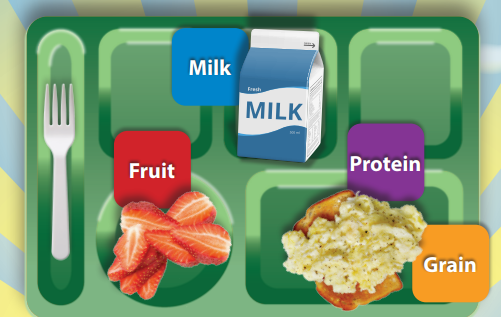 [Speaker Notes: DELETE THIS SLIDE IF YOU DON’T DO CAFETERIA MEAL STYLE – THIS IS COMMON FOR AT RISK PROGRAMS]
Meal Style: Offer vs Serve
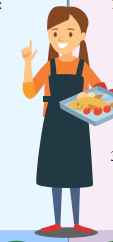 Offer vs Serve: 

Meals must be consumed on the premises

Not allowed at snack under any Child Nutrition Programs

Meal counts are completed as the participant takes the meal items
[Speaker Notes: DELETE THIS SLIDE IF YOU DON’T DO OFFER VS SERVE MEAL STYLE – THIS IS COMMON FOR AT RISK PROGRAMS THAT SERVE MEALS PREPARED BY LEAS PARTICIPATING IN NSLP AND SBP]
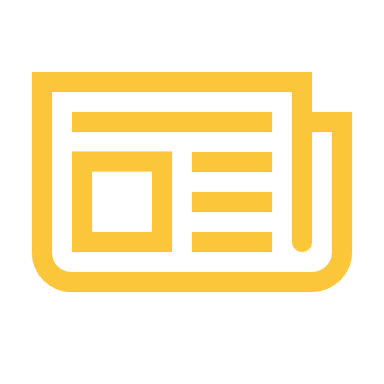 Point of Service Meal Count Reminders
Meal counts must be taken at the Point of Service 
Do not use attendance to record meal counts
Daily meal count for any meal type should never exceed the daily  attendance
Meal counts need to be double checked for accuracy daily
[Speaker Notes: Point of Service Meal Count Tips
Meal counts must be taken at the Point of Service (not before or after)
Do not use attendance to record meal counts
Daily meal count for any meal type should never exceed daily  attendance
Meal counts need to be double checked for accuracy daily]
Electronic Meal Count Systems
Electronic/online system for keeping records 
Staff must take a Point of Service meal count
Double check counts prior to closing out of program or leaving classroom to ensure the numbers are correct
Be sure to have paper meal count sheets readily available in case of power outage, no internet, etc.
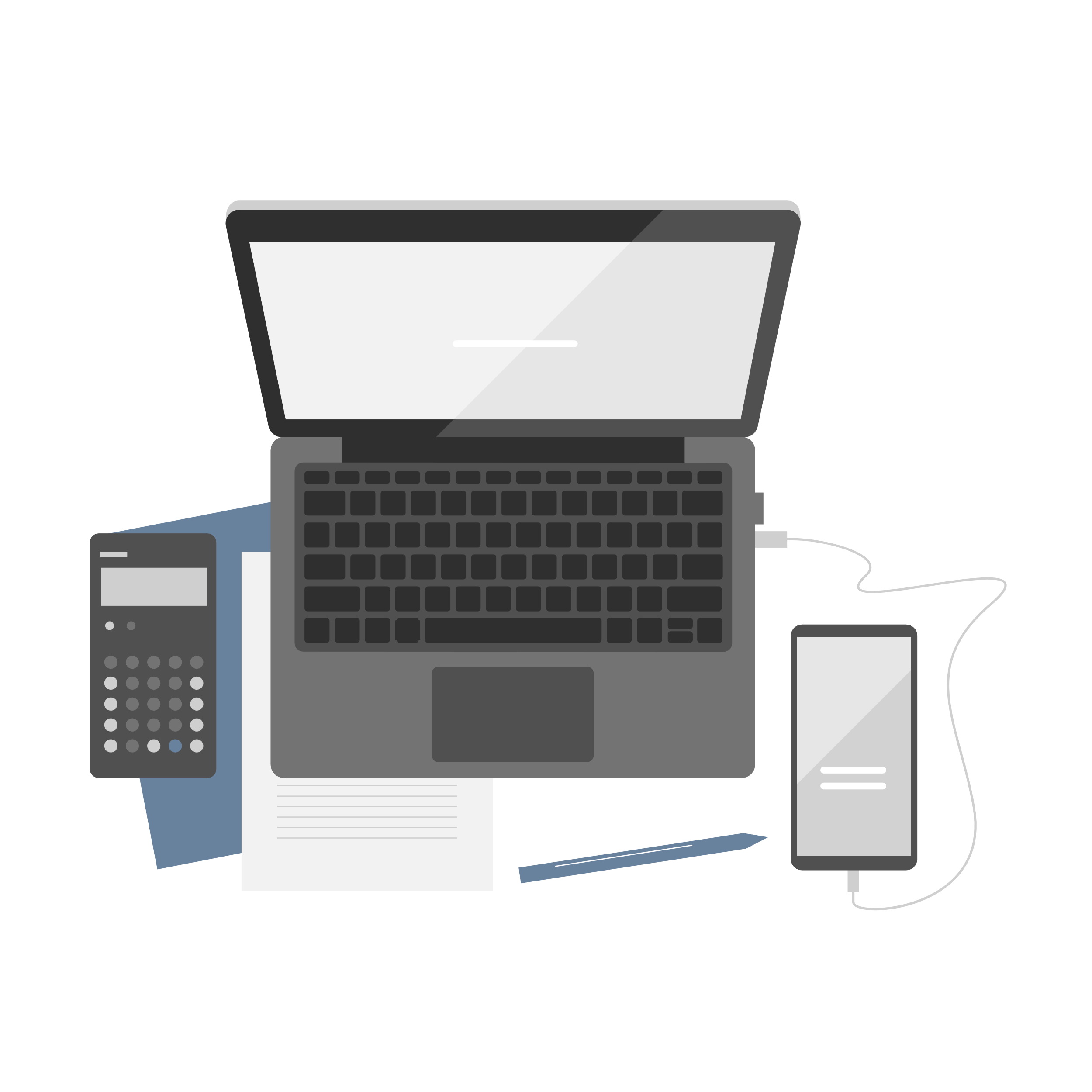 [Speaker Notes: DELETE IF YOU DON’T DO ONLINE MEAL COUNTS OR EDIT THIS PAGE WITH YOUR PROCESS IF YOU HAVE ONLINE MEAL COUNT SYSTEMS]
Head Count for Meal Counts
Count the total number of children at the meal service receiving a reimbursable meal at the Point of Service
Used since the center is approved for three meal services or less
Use numbers or tick marks in each column
This sheet is used for all CACFP participants including infants
Add an example of your own meal count sheet
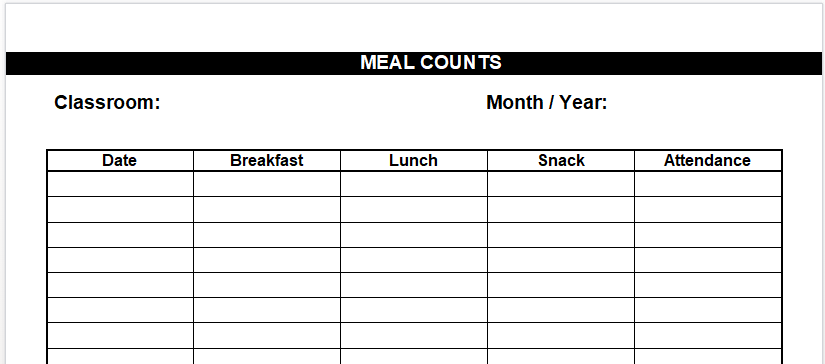 [Speaker Notes: DELETE IF NOT USING HEAD COUNT METHOD OR EDIT PLACING YOU OWN FORM AND ANY NOTES. AT RISK PROGRAMS USE THIS FORM ALSO – ADD YOUR OWN MEAL COUNT SHEET
Head Count
Count up the total number of children at the meal service receiving a reimbursable meal at the Point of Service
Used since the center is approved for 3 meal services or less
 Use numbers of tick marks in each column]
At-Risk Meals and Snacks Counting
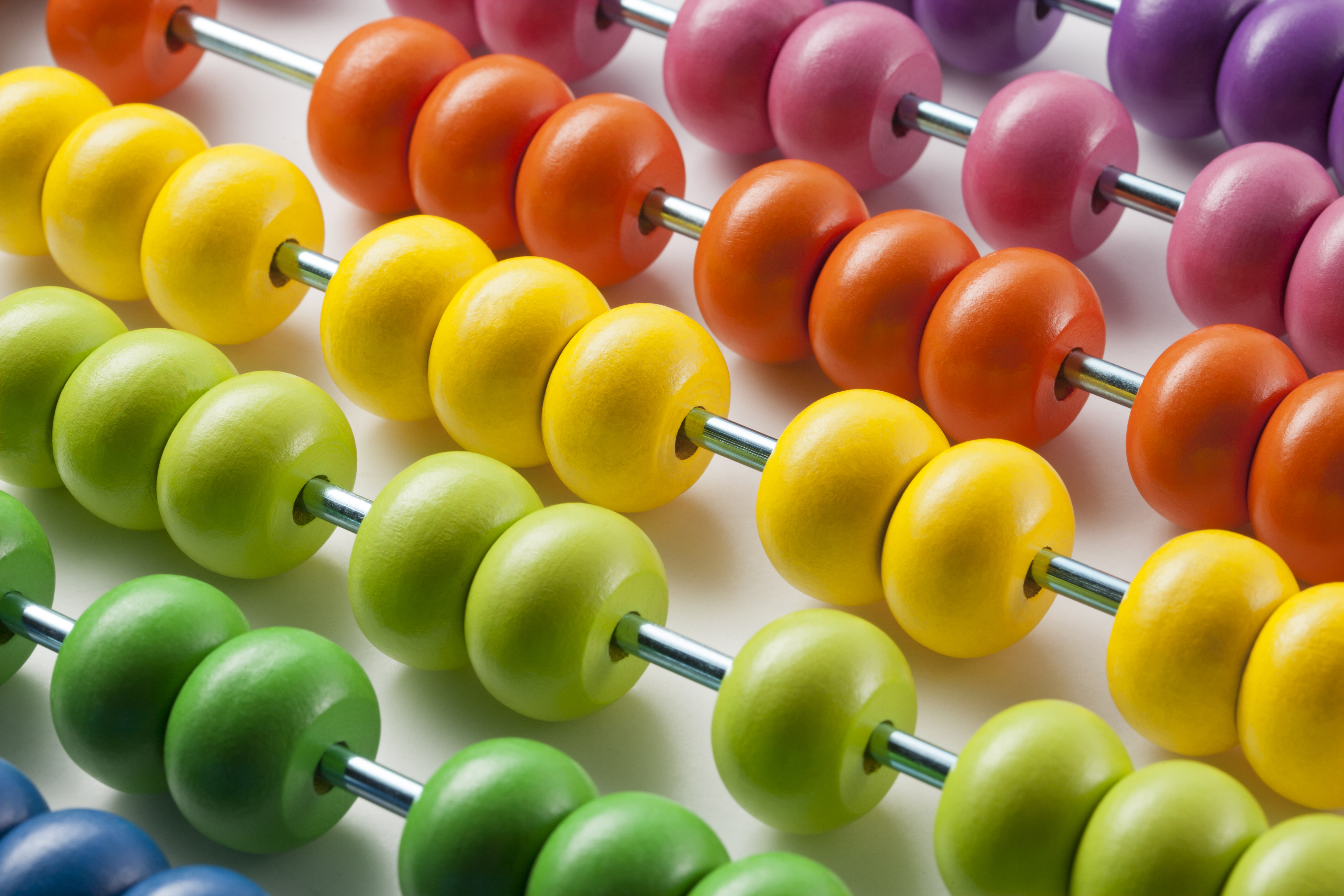 At-Risk only programs:
May only claim one meal and one snack
after the school day has ended or 
on breaks during the school year. 
A head count meal count or a by name meal count may be used.
Child Care programs who are approved to operate At-Risk:
May only claim one meal and one snack served to school-age children
after the school day has ended or 
on breaks during the school year. 
A third feeding may be counted as a childcare meal/snack. 
A by-name meal count form must be used.
[Speaker Notes: EDIT OR DELETE SLIDE IF YOU DON’T HAVE AN AT RISK PROGRAM
At-Risk only programs
May only claim one meal and one snack
after the school day has ended or 
on breaks during the school year. 
A head count meal count or a by name meal count may be used.
Child Care programs who are approved to operate At-Risk
May only claim one meal and one snack served to school-age children
after the school day has ended or 
on breaks during the school year. 
A third feeding may be counted as a childcare meal/snack. 
A by-name meal count form must be used.]
By Name Meal Counting
By name meal count is used because we offer more than three meal services
List the participants name and check  off the meal/snack at the Point of Service
Only 2 meals and 1 snack or 2 snacks and 1 meal can be claimed per participant per day.
This sheet is used for all CACFP participants including infants
Add your own meal count sheet
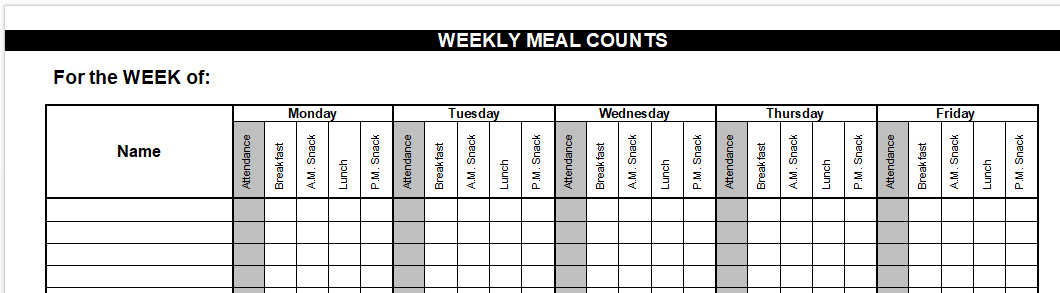 [Speaker Notes: DELETE OR EDIT THIS SLIDE – ADD YOUR OWN MEAL COUNT SHEET
By name meal count is used because we offer more then 3 meal services
List the participants name and check  off the meal/snack at the Point of Service
Only 2 meals and 1 snack or 2 snacks and 1 meal can be claimed per participant per day.
This sheet is used for all CACFP participants including infants]
Meal Count Summary Sheet
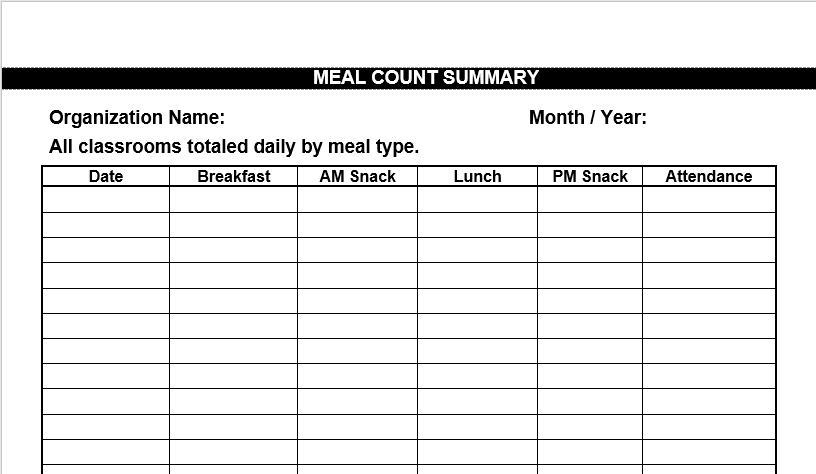 Meal count summary sheet is 
   used to compile and double
   check meals and snacks prior
   to input for the monthly claim
   submission
Add your own sheet
[Speaker Notes: DELETE OR EDIT THIS SLIDE ADD YOUR OWN SUMMARY SHEET
Meal count summary sheet is used to compile and doublecheck meals and snacks prior to input for the monthly claim submission]
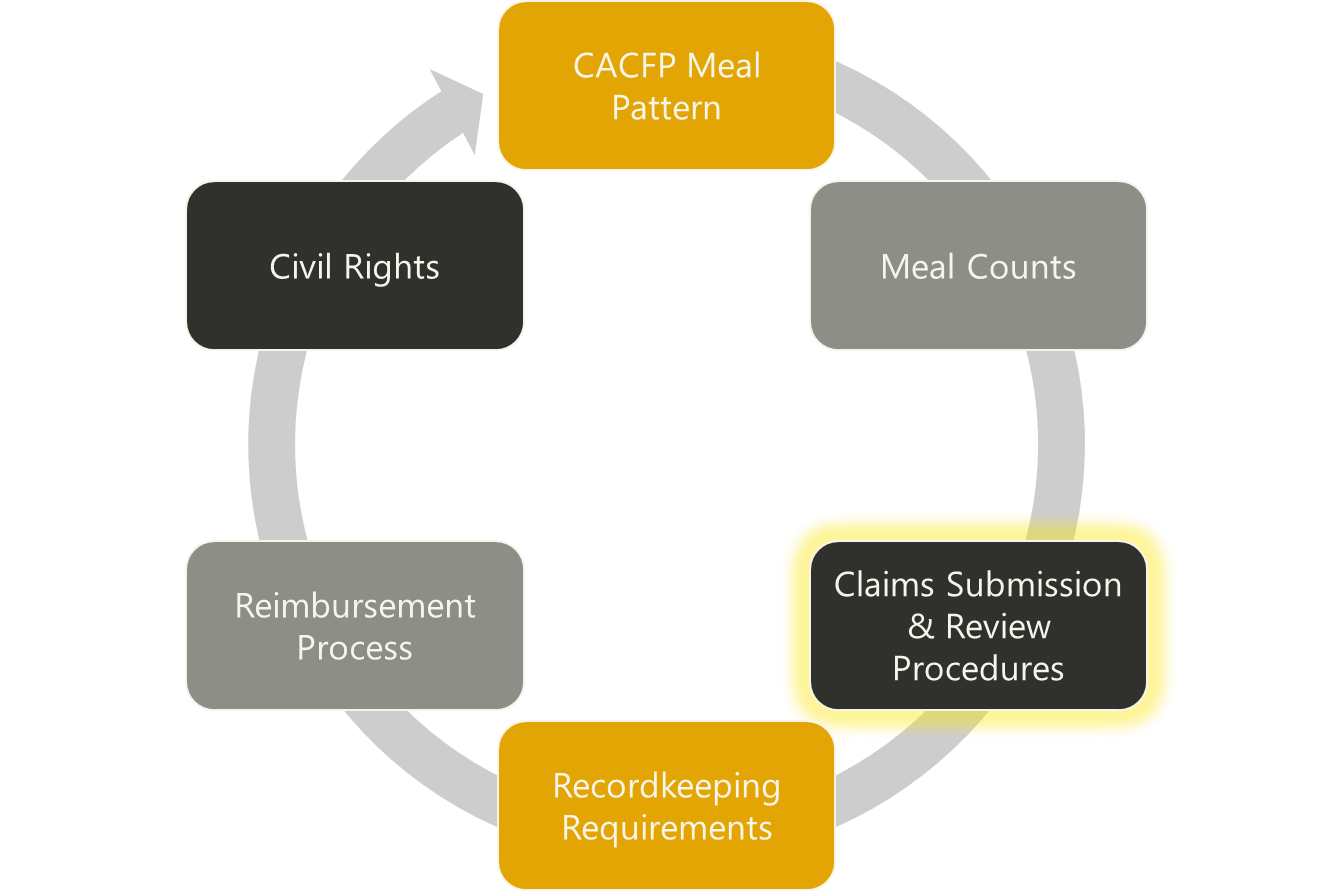 Staff Training
[Speaker Notes: NEXT IS CLAIM SUBMISSION AND REVIEW PROCEDURES]
Claim Submission
Claim submission: 

When all the meal and snack counts for the month have been compiled and verified for accuracy via edit checks.
An authorized point person from the organization will input those numbers into the OSPI approved data system (WINS) to be used for reimbursement.
Claims are due on the 15th of each month; this is how the organization is reimbursed for meals and snacks served that meet CACFP requirements.
A back up person will be trained
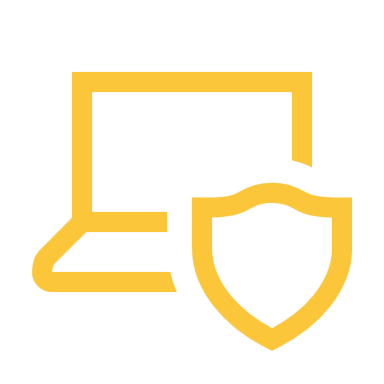 [Speaker Notes: MAY EDIT THIS SLIDE AS NEEDED

Claim submission 
when all the meal and snack counts for the month have been compiled and verified for accuracy via edit checks.
An authorized point person from the organization will input those numbers into the OSPI approved data system called WINS to be used for reimbursement.
Claims are due each month; this is how the organization is reimbursed for meals and snacks served that meet CACFP requirements.
A back up person will be trained.]
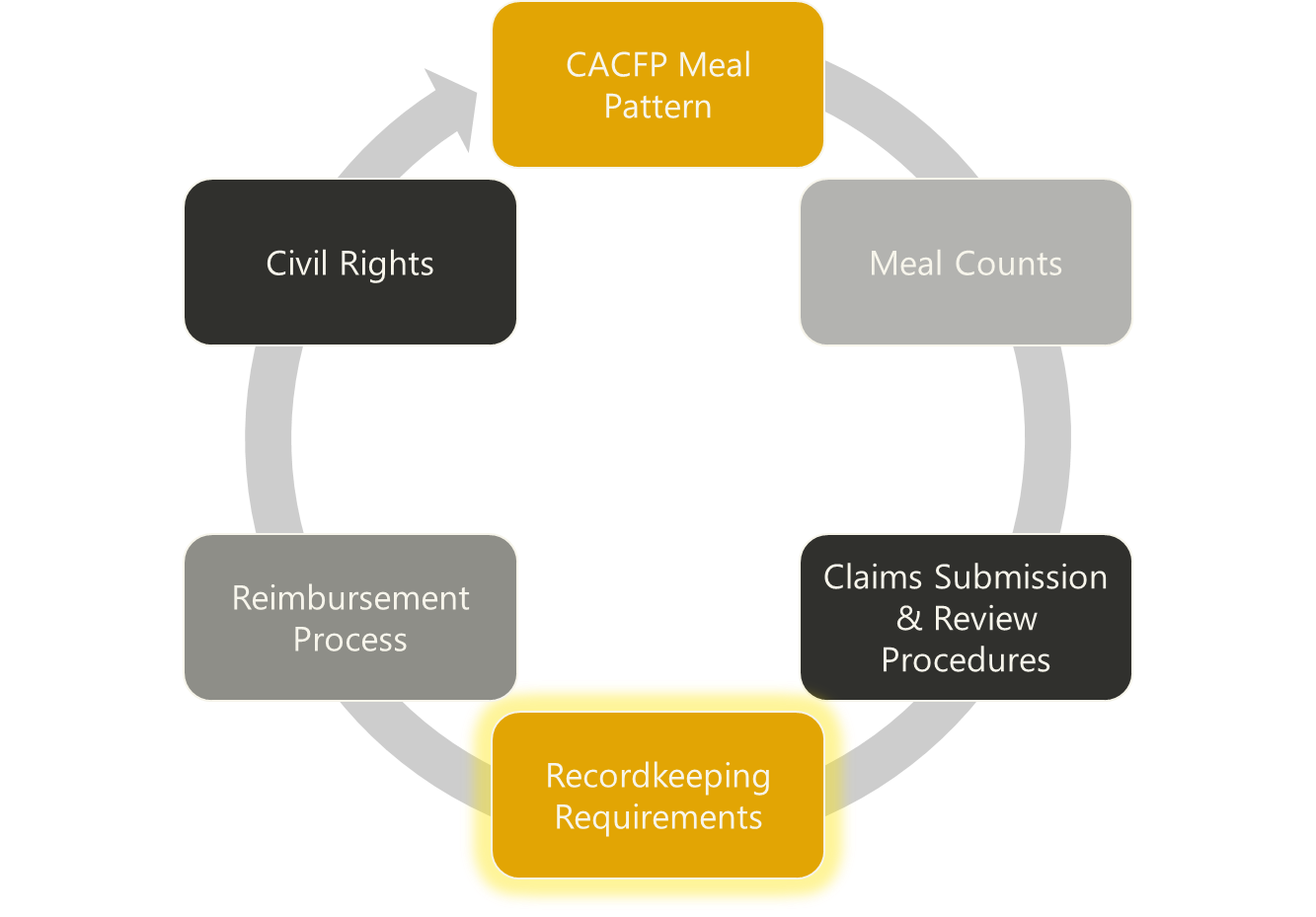 Staff Training
[Speaker Notes: THIS SECTION IS ABOUT RECORDKEEPING REQUIREMENTS]
Recordkeeping Requirements
All CACFP records must be kept 3 years plus the current year
Where are CACFP Records are kept?
need to be easily accessible for Administrative 
   Reviews and Audits
Records include but are not limited to:
Menus       EIEAs/Enrollment      Claims
Financial Records           Receipts
Who is responsible for which CACFP records?
We will identify person(s) responsible for which CACFP records
CACFP - Record Keeping Requirements (www.k12.wa.us)
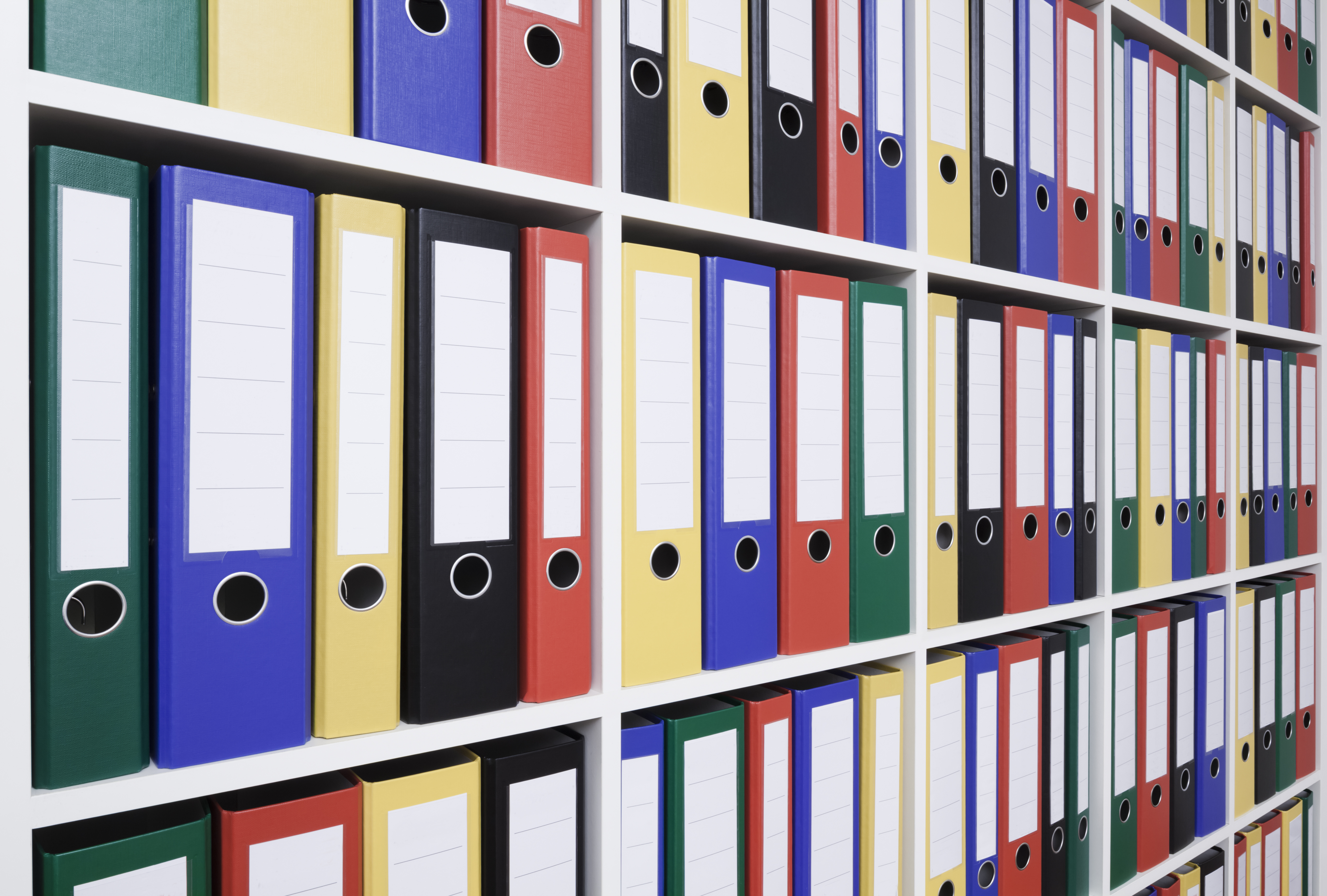 [Speaker Notes: MAY EDIT THIS SLIDE AS NEEDED
All CACFP records must be kept 3 years plus the current year
Where are CACFP Records are kept? (you can identify where CACFP records are kept)
need to be easily accessible for Administrative Reviews and Audits
Records include but are not limited to: (can list your organization’s additional CACFP records below)
Menus
EIEAs/Enrollment 
Financial Records
Claims
Receipts
Who is responsible for which CACFP records? (can identify who is responsible for what records or make an internal list to hand out)
We will identify person(s) responsible for which CACFP records
CACFP - Record Keeping Requirements (www.k12.wa.us)]
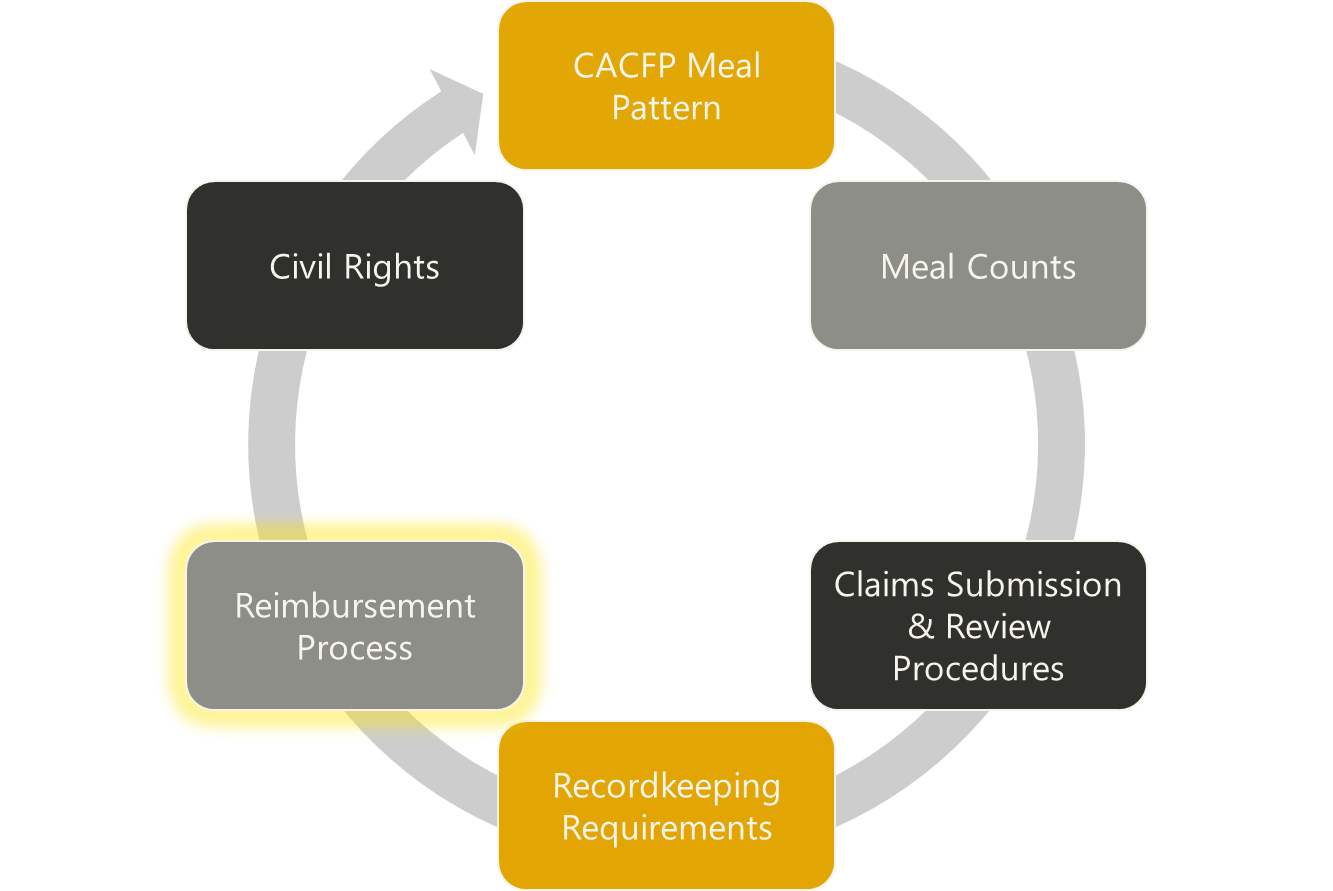 Staff Training
[Speaker Notes: AND LAST IS THE REIMBURSEMENT PROCESS]
CACFP Reimbursement
Every year in July, the USDA assigns reimbursement rates to each meal type by eligibility category.
When conducting the Study Month each October it is based on participants eligibility this information is entered into WINS 
This determines our unique reimbursement percentage rate for the year
[Speaker Notes: EDIT THIS SLIDE ANNUALLY TO REFLECT REMIMBURSEMENT RATES – ALSO HEAD START AND ECEAP GRANTEES NEED TO EDIT THIS SLIDE TO REFLECT ALL MEALS AND SNACKS ARE REIMBURSED AT THE FREE RATE NO STUDY MONTH
Annually, the USDA assigns a monetary value to each meal type by eligibility category
Reimbursement rates are set by USDA annually during the month of July
When conducting the Study Month each October based on our participants eligibility it is based on participants eligibility this information is entered into WINS (OSPI data system)
This determines our unique reimbursement percentage rate for the year]
CACFP Reimbursement
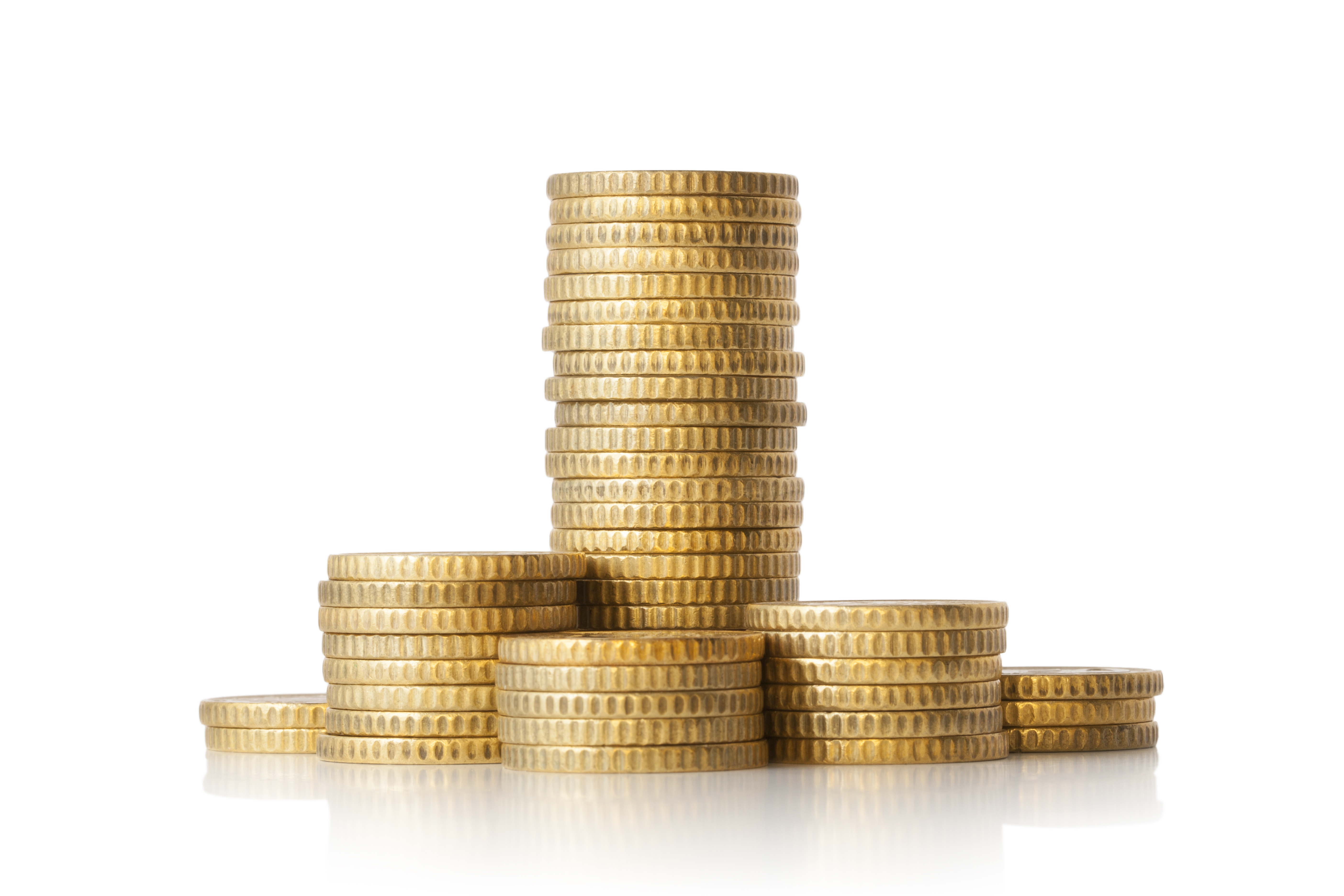 CACFP reimbursement is the money that the 
    organization receives after the monthly claim is 
    submitted in WINS for meals and snacks served the prior month.
Reimbursement is used for:
Offsetting Food Costs
Offsetting Operating costs (cooks wages)
Administration costs (sponsoring organizations)
Enhancing staff knowledge about nutrition and feeding participants
Enhancing the menu by offering foods that meet program requirements
[Speaker Notes: MAY EDIT THIS SLIDE AS NEEDED
CACFP reimbursement is the money that the organization receives after the monthly claim is submitted in WINS for meals and snacks served the prior month.
Reimbursement is used for:
Offsetting Food Costs
Offsetting Operating costs (cooks wages)
Administration costs (sponsoring organizations)
Enhancing staff knowledge about nutrition and feeding participants
Enhancing the menu by offering foods that meet program requirements]
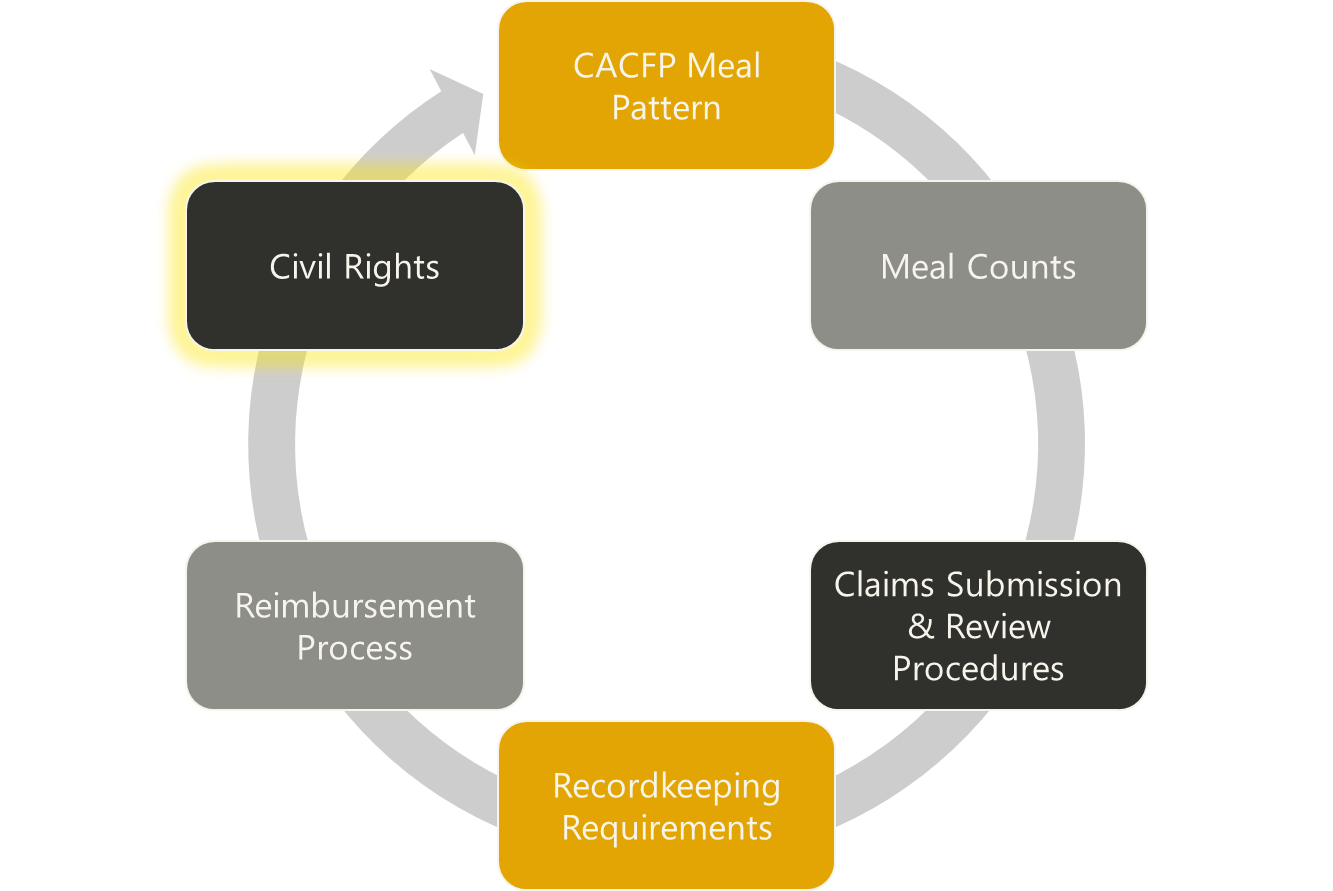 Staff Training
[Speaker Notes: CIVIL RIGHTS TRAINING]
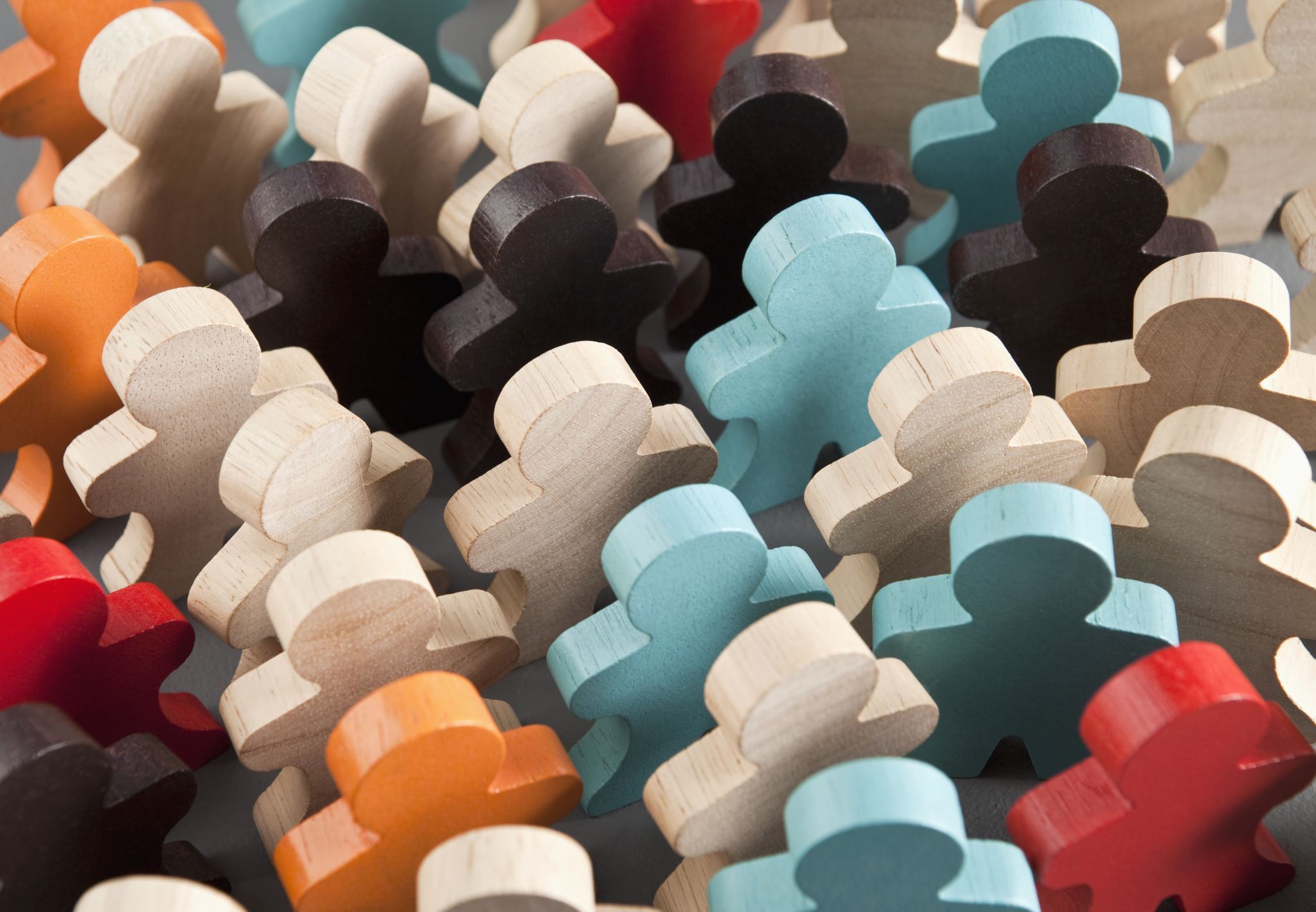 Civil Rights Training
We are required to train you annually on the topics listed:
Collection and use of racial and ethnicity data
Effective public notification systems
Civil Rights complaint procedure and form
Complaint Log
Civil Rights compliance review 
Resolution of non-compliance
Requirements for reasonable accommodation of persons with disabilities
Requirements for language assistance
Conflict resolution 
Customer service

OSPI Child Nutrition Civil Rights Reference Sheet
[Speaker Notes: YOU ARE ABLE TO USE THE ICN CIVIL RIGHTS ON LINE TRAINING – BE SURE STAFF SIGN IN AND ARE PRESENT IN THE TRAINING’S ENTIRITY.  
ALSO FILL IN GAPS IN THE CIVIL RIGHTS TRAINING BY REVIEWING YOUR ORGANIZATION’S PROCESSES SUCH AS THE CIVIL RIGHTS COMPLAINT PROCEDURE; FORM AND THE COMPLAINT LOG.]
Staff Training
Administrative Reviews Training
Administrative Reviews by OSPI
Administrative Reviews occur at a minimum of once every three years
Meal observation portion of the review as well as the Administrative Review may be announced or unannounced
OSPI Child Nutrition Staff must introduce themselves and show employees photo ID
Visits must be during regular business hours
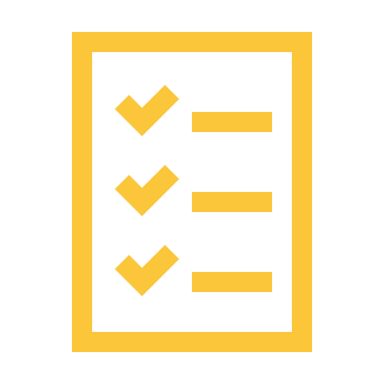 [Speaker Notes: IMPORTANT YOUR STAFF KNOWS ABOUT ADMIN REVIEWS CONDUCTED BY OSPI CHILD NUTRITION This slides shares information about these OSPI Admin Reviews
We are reviewed by the state through an Administrative Review.  
If, for any reason someone from the state agency drops by to observe a meal or to perform a review, we must allow them onsite with the following conditions:
OSPI Child Nutrition Staff must introduce themselves and show employees their photo id
Visits must be during regular business hours
Meal observations portion of the review as well as the Administrative Review may be announced or unannounced
Administrative Reviews occur at a minimum of once every 3 years]
Administrative Reviews by OSPI
Kitchen:
Postings:
Meal preparation
Food inventory/storage
Refrigerator/Freezer temperature logs
Valid Food Handlers Cards
Cleanliness
Food Safety and Sanitation
Recipes
CN labels and/or Product Formulation
Dated Monthly Menu
Current License from DCYF, Tribal or government authority
And Justice for All Poster
WIC Program Information
Building for the Future Information Sheet
Financial Records:
Receipts for food
Labor costs
Administrative Costs (if applicable)
EIEAs/Enrollment Forms
Claim Documentation
[Speaker Notes: IMPORTANT YOUR STAFF KNOWS ABOUT ADMIN REVIEWS CONDUCTED BY OSPI CHILD NUTRITION
When the OSPI Child Nutrition reviewers visit our site(s) they review the following:
Postings:
Dated Monthly Menu
Current License from DCYF, Tribal or government authority
And Justice for All Poster
WIC Program Information
Building for the Future Information Sheet

Financial Records:
Receipts for food
Labor costs
Administrative Costs (if applicable)
EIEAs/Enrollment Forms
Claim Documentation
Kitchen:
Meal preparation
Food inventory/storage
Refrigerator/Freezer temperature logs
Valid Food Handlers Cards
Cleanliness
Food Safety and Sanitation
Recipes
CN labels and/or Product Formulation Information]
Administrative Reviews by OSPI
Records:
Attendance Records
Meal Counts
Required CACFP Training Documentation
CACFP Infant Meal Form
Request for Special Dietary Needs Accommodations
Request for Special Milk
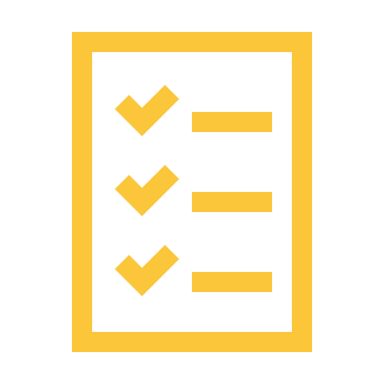 [Speaker Notes: IMPORTANT YOUR STAFF KNOWS ABOUT ADMINISTRATIVE REVIEWS CONDUCTED BY OSPI CHILD NUTRITION
These are the records that OSPI Child Nutrition will review when on-site
Attendance Records
Meal Counts
Required CACFP Training Documentation
CACFP Infant Meal Form
Request for Special Dietary Needs Accommodations
Request for Special Milk]
What to Expect During a Meal Observation by OSPI
[Speaker Notes: IMPORTANT YOUR STAFF KNOWS ABOUT ADMIN REVIEWS CONDUCTED BY OSPI CHILD NUTRITION
It can be stressful for you as staff in the classroom during a meal observation is conducted by OSPI
The Reviewers are looking evidence that you are aware of CACFP requirements that we are going over in this training.  
Here are some items the reviewer will be looking at:
Did the participants wash their hands with soap and water?
Is the meal served during the approved meal service time? 
Did the foods served match the foods listed on the menu?
Are all components of a creditable meal served at the same time? 
Is the correct portion available for each participant?
Were point of service meal counts taken properly?]
Infant Feeding Practices
Center provided formula and foods
Documentation Reviewed
CACFP Infant Meal Form
Meal Count Records
Standard Infant Menu



Infant Feeding— Meal Requirements Reference Sheet (www.k12.wa.us)
Infant Classroom/Meal Observation by OSPI
[Speaker Notes: DELETE THIS SLIDE IF YOU DO NOT CLAIM INFANTS
The reviewer will look for availability of center provided formula and foods as well as documentation on each child's developmental readiness, communication with parents, meal count records and the posted menu.]
Results of the Administrative Review
[Speaker Notes: At the end of a review, the reviewer will go over the results with the owner/ responsible principal. 
There may be findings with areas of technical assistance while other findings may deem corrective action assigned to the institution.  
When errors are made in the operation of the CACFP there is a possibility that we will have to pay money back or in some cases money may actually be owed to us. 
Examples of how this relates to you and your job:
During the meal observation, the reviewer noticed that 2% milk was being served to pre school age children.  2% milk is not creditable.
The reviewer will inform you that you cannot count any of the meals served with 2% milk. 
You may feel embarrassed, upset, and worried you will be in trouble, yet in this example, who all had a part in the error? 
The person who plans the menu?
The person who orders the milk?
The person who validates allowable costs with CACFP funds?
The person who serves the milk?

If any one of these individuals knew the meal pattern they could have raised the issue and prevented an error that resulted in meal disallowances. CACFP is everyone's responsibility. 
This is a good example why we all need CACFP training so we feel confident when we are reviewed.]
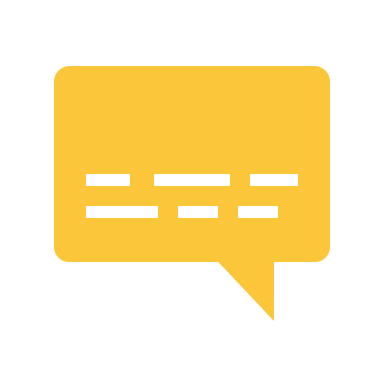 Questions?
[Speaker Notes: Thank you – are there any questions?]
Monitor Staff Training
Monitoring Reviews for Sponsoring Organizations
[Speaker Notes: THIS SECTION IS FOR SPONSORING ORGANIZATIONS ONLY – INDEPENDENTS DELETE THIS SLIDE AND THOSE THAT FOLLOW THIS ONE.]
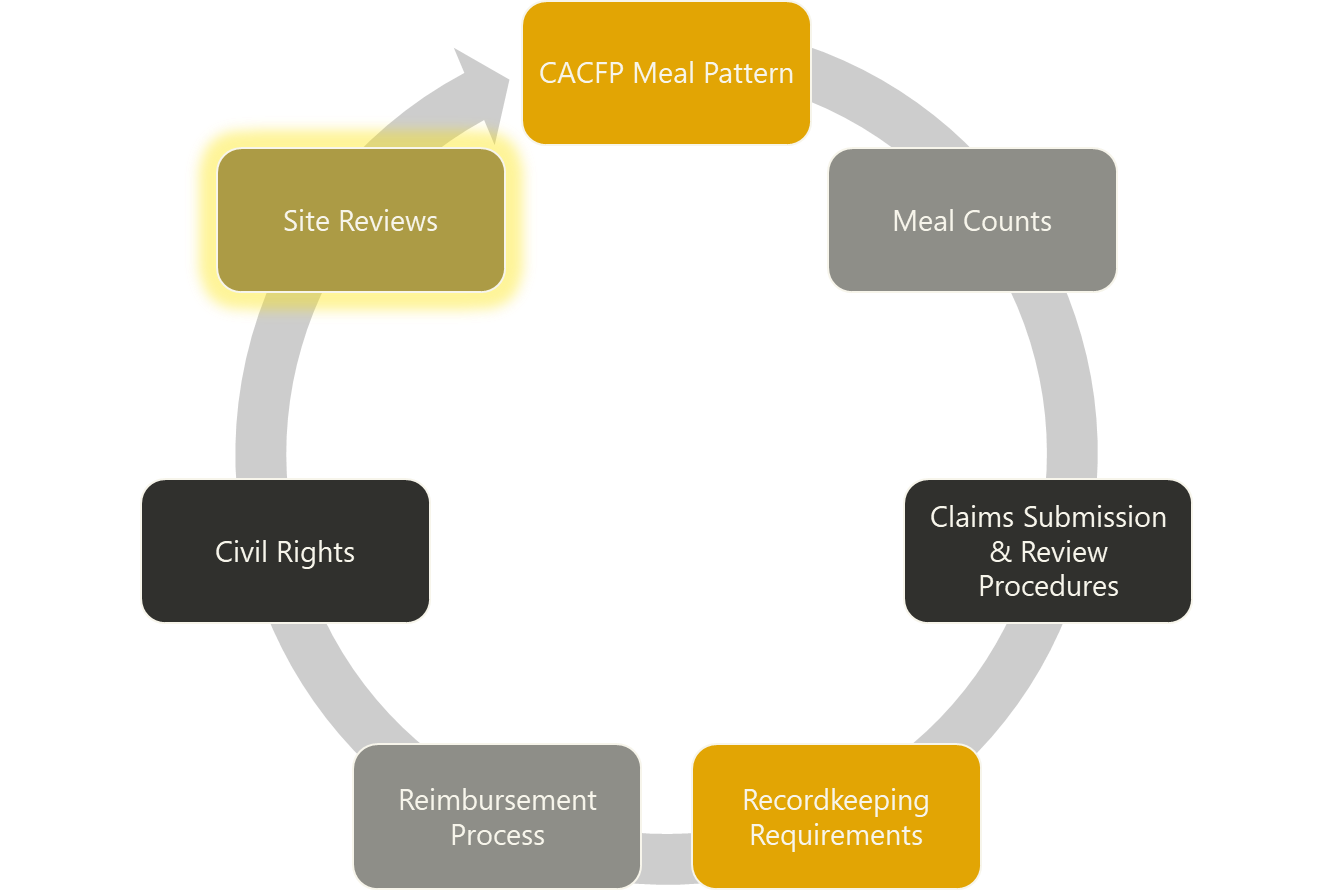 Monitor Staff Training
[Speaker Notes: MONITOR STAFF TRAINING FOR SPONSORING ORGANIZATIONS (SPONSORS WITH MORE THAN ONE SITE)]
Sponsoring Organizations Monitoring
Management Plan outlines monitoring for our organization
Monitoring Reviews:
Staff representatives may introduce themselves and show site employees your photo ID
Must be during regular business hours

CACFP Monitoring for Sponsoring Organizations Reference Sheet (www.k12.wa.us)
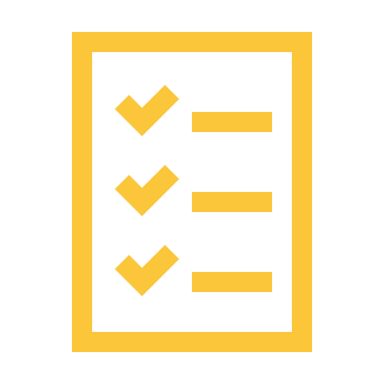 [Speaker Notes: SPONSORING ORGS – EDIT AND INDEPENDENTS DELETE THIS SLIDE
Management Plan outlines monitoring for our organization
Monitoring Reviews:
Staff representatives may introduce themselves and show site employees your photo ID
Must be during regular business hours
CACFP Monitoring for Sponsoring Organizations Reference Sheet (www.k12.wa.us)]
Sponsoring Organizations Monitoring
We will develop a Monitoring Tracking Calendar to ensure:
Three visits are completed each year
Type of visit Unannounced or Announced
at least two visits must be unannounced
at least one unannounced visit must include a meal observation
Not more than 6 months may elapse between reviews
Dates of monitoring visits
A variety of meal types are observed
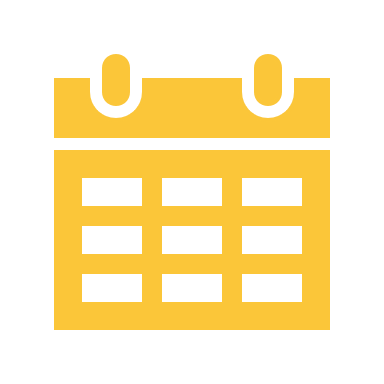 [Speaker Notes: SPONSORING ORGS – EDIT AND INDEPENDENTS DELETE THIS SLIDE
We will develop a Monitoring Tracking Calendar to ensure:
Three visits are completed each year
Type of visit Unannounced or Announced
at least 2 visits must be unannounced
at least one unannounced must include a meal observation
Not more than 6 months may lapse between reviews
Dates of monitoring visits
A variety of meal types are observed]
Sponsoring Organizations Monitoring
Prior to visiting the site:
Double check the calendar to ensure type of visit and meal type
Check prior reviews for Findings/Corrective Action
Check WINS:
 Confirm time of meal to     be observed
 Check non-operating days to ensure site will be open
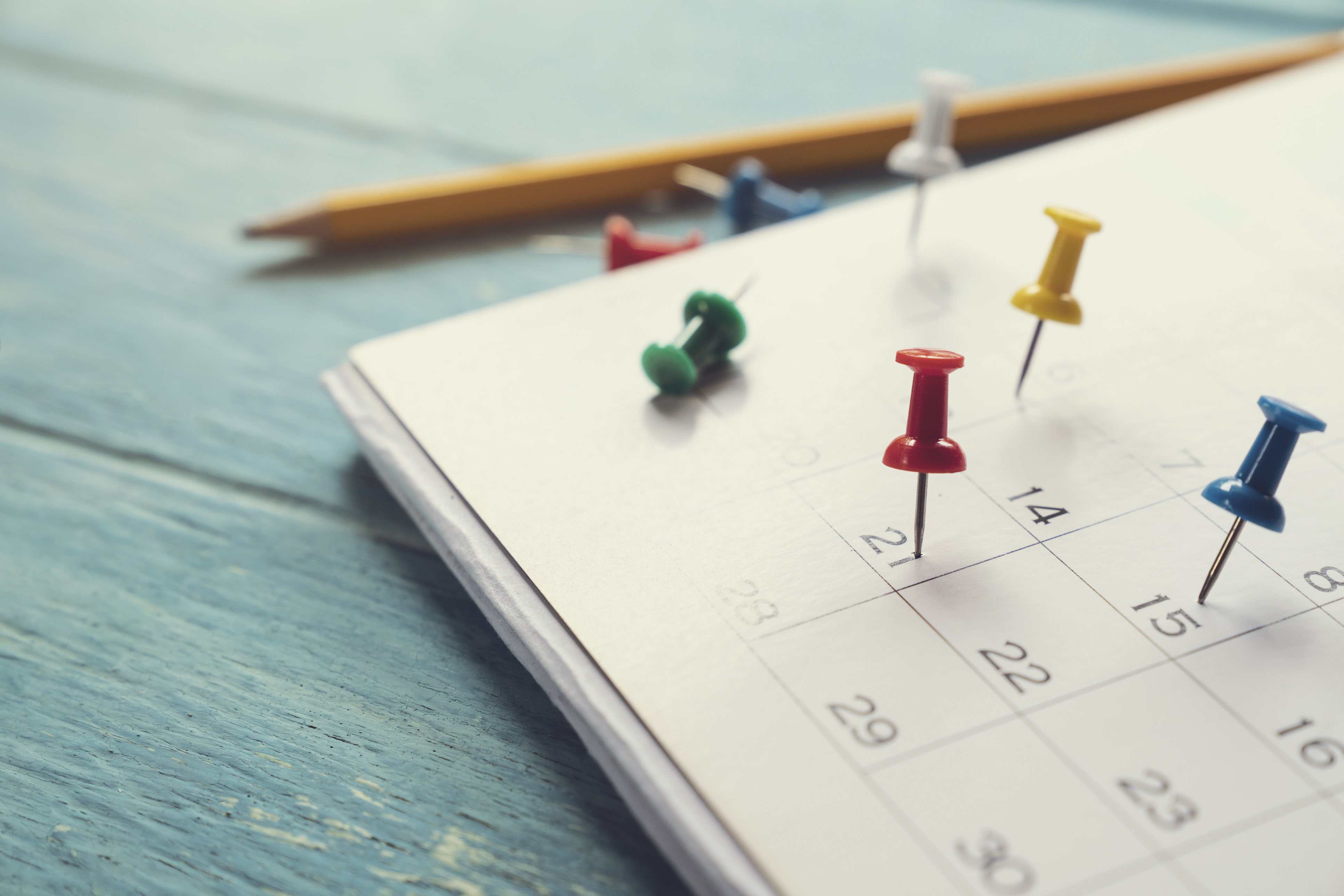 [Speaker Notes: SPONSORING ORGS – EDIT AND INDEPENDENTS DELETE THIS SLIDE
Prior to visiting the site:
Double check the calendar to ensure type of visit and meal type
Check prior reviews for Findings/Corrective Action
Check WINS:
Confirm time of meal to be observed
Check non-operating days to ensure site will be open]
Sponsoring Organizations Monitoring
Complete OSPI’s Monitoring Form during each review
Use correct Monitoring Form for the type of review
Action/Technical Assistance to ensure that follow has been completed and has continued
Provide Technical Assistance or assign Corrective Action as needed during monitoring review
Site rep and monitor must sign and date form
Follow up 
Corrective Action must be reviewed and assessed
Keep all documentation

ChildCare Monitoring Form for Sponsor Use.docx (live.com)
CACFP At-Risk Center Site Review (www.k12.wa.us)
CACFP New Site Pre-Approval Monitoring Form (www.k12.wa.us)
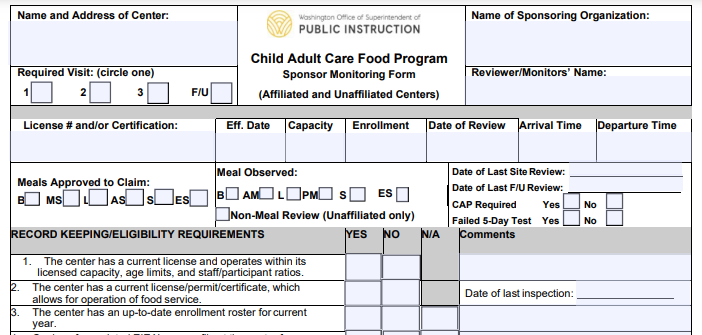 [Speaker Notes: SPONSORING ORGS – EDIT AND INDEPENDENTS DELETE THIS SLIDE
Complete OSPI’s Monitoring Form during each review
Use correct Monitoring Form for the type of review
Check prior reviews for Findings/Corrective Action/Technical Assistance to ensure that follow has been completed and has continued
Provide Technical Assistance or assign Corrective Action as needed during the monitoring review
Site rep and monitor must sign and date form
Follow up 
Corrective Action must be reviewed and assessed
Keep all documentation

ChildCare Monitoring Form for Sponsor Use.docx (live.com)
CACFP At-Risk Center Site Review (www.k12.wa.us)
CACFP New Site Pre-Approval Monitoring Form (www.k12.wa.us)]
Training for Staff with Monitoring Responsibilities
Prior to conducting monitoring: 
Let’s go through all the questions on the review form together. 
We need to ensure all questions are understood the same way and our answers are consistent. 
Meal Observation
Reconciliation of meal counts
Review of required paperwork 
What constitutes imminent threat to health or safety during a review
Follow up reviews and serious deficiencies
Our objective is to ensure we are in compliance with CACFP
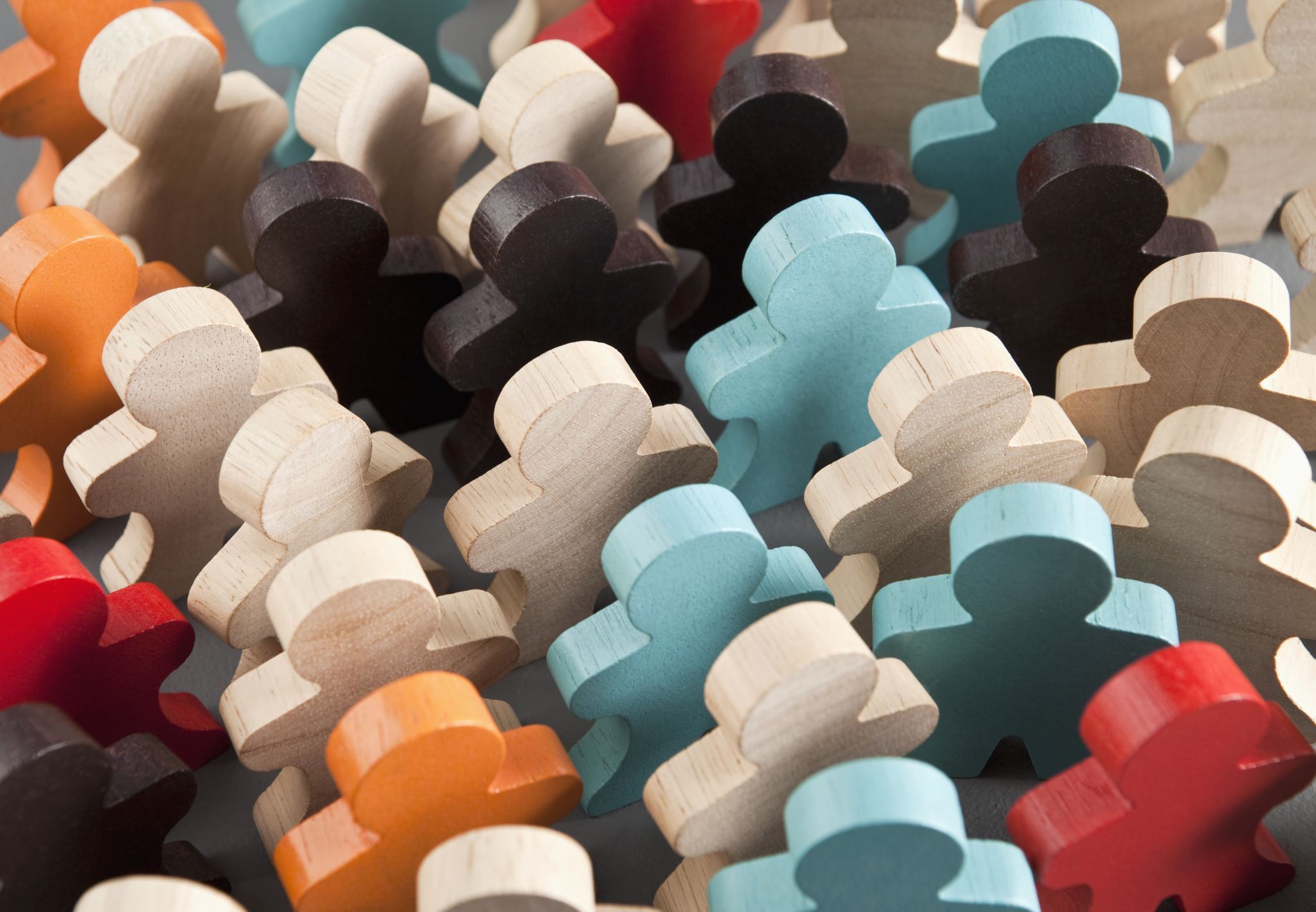 [Speaker Notes: SPONSORING ORGS EDIT THIS SLIDE AS NEEDED AND INDEPENDENTS DELETE SLIDE

Prior to conducting monitoring: 
Let’s go through all the questions on the review form together. 
We need to ensure all questions are understood the same way and answers are consistent. 
Meal Observation
Reconciliation of meal counts
Review of required paperwork 
What constitutes imminent threat to health or safety during a review
Follow up reviews and serious deficiencies

The objective of site monitoring is to ensure we are compliance with CACFP.]
Questions?
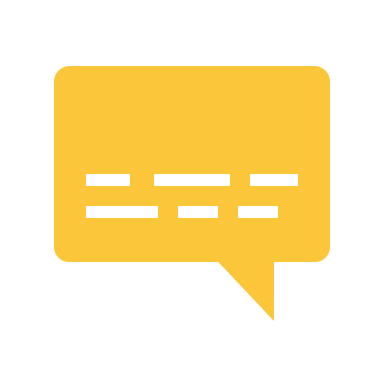 [Speaker Notes: Thank you – are there any questions about this train the trainer session? Any share outs about how this training can be useful?]
Creative Commons License
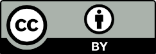 Except where otherwise noted, this work by the Office of Superintendent of Public Instruction is licensed under a Creative Commons Attribution License. All logos and trademarks are property of their respective owners.

This presentation may contain or reference links to websites operated by third parties. These links are provided for your convenience only and do not constitute or imply any affiliation, endorsement, sponsorship, approval, verification, or monitoring by OSPI of any product, service, or content offered on the third party websites. In no event will OSPI be responsible for the information or content in linked third party websites or for your use of or inability to use such websites. Please confirm the license status of any third-party resources and understand their terms of use before reusing them.
Photos not marked are used with permission and not included in the open license.